GASTROINTESTINEAL  SYSTEM 

THE SMALL & LARGE INTESTINE

Dr. Aiman Q. Afar
Surgical Anatomist

College of Medicine / University of Mutah
Wednesday 31 march 2021
‹#›
Jejunum and Ileum
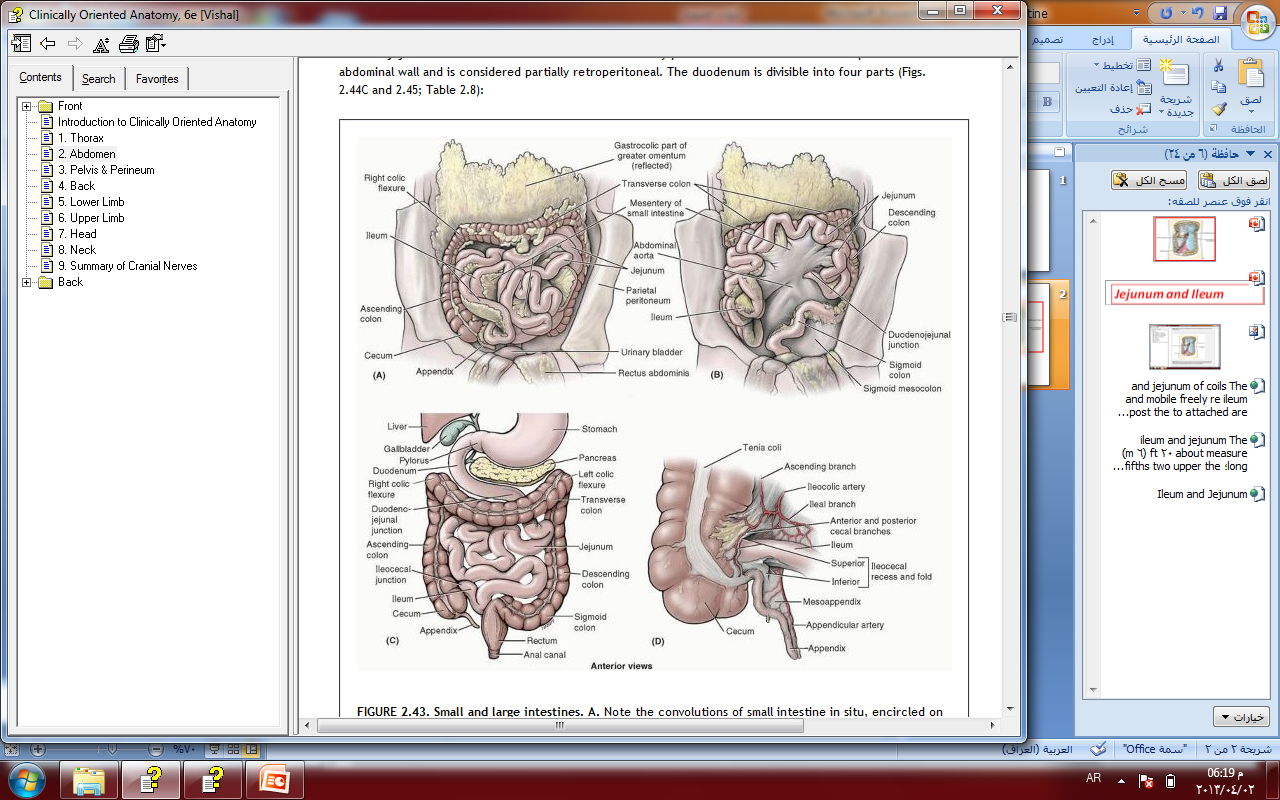 The jejunum and ileum measure about 20 ft (6 m) long; the upper two fifths of this length make up the jejunum. 

The jejunum begins at the duodenojejunal flexure, and the ileum ends at the ileocecal junction
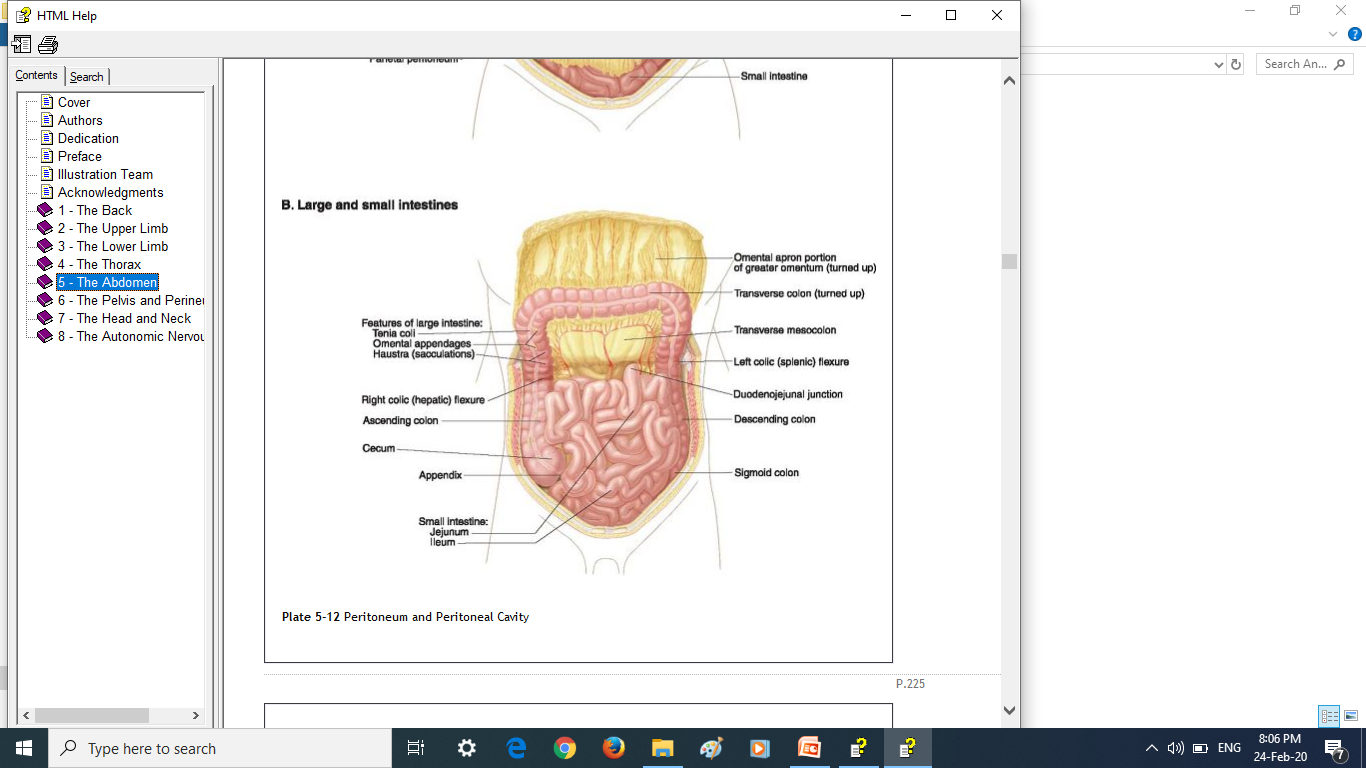 The coils of jejunum and ileum are freely mobile and are attached to the posterior abdominal wall by a fan-shaped fold of peritoneum known as the mesentery of the small intestine
Wednesday 31 march 2021
Dr Aiman Qais AL Maathidy
‹#›
Dr Aiman Qais AL Maathidy
Jejunum and Ileum
Wednesday 31 march 2021
The root of the mesentery
 permits the entrance and exit of the branches of the superior mesenteric artery and vein, lymph vessels, and nerves into the space between the two layers of peritoneum forming the mesentery
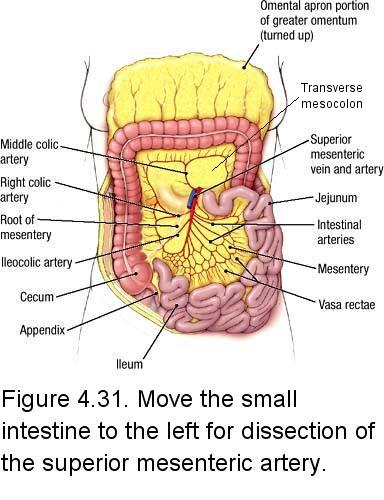 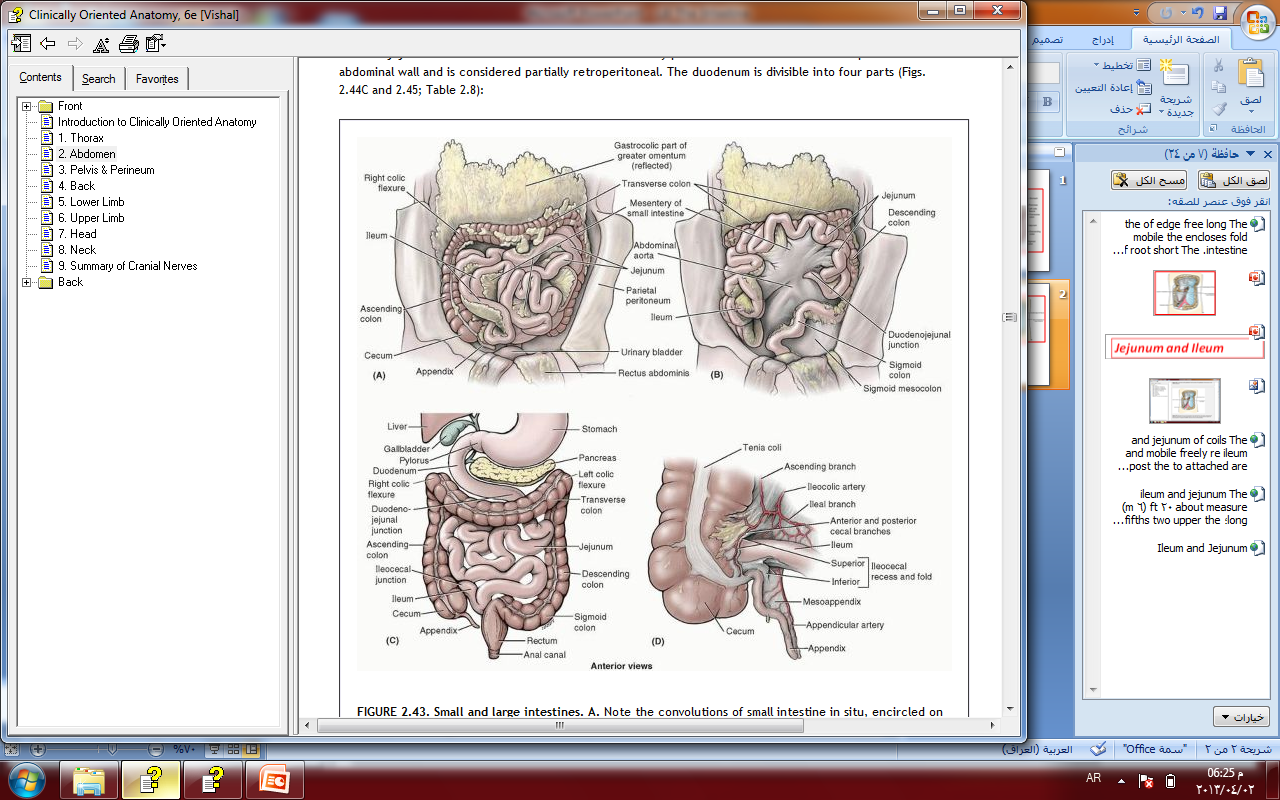 ‹#›
Jejunum and Ileum
In the living, the jejunum can be distinguished from the ileum by the following features
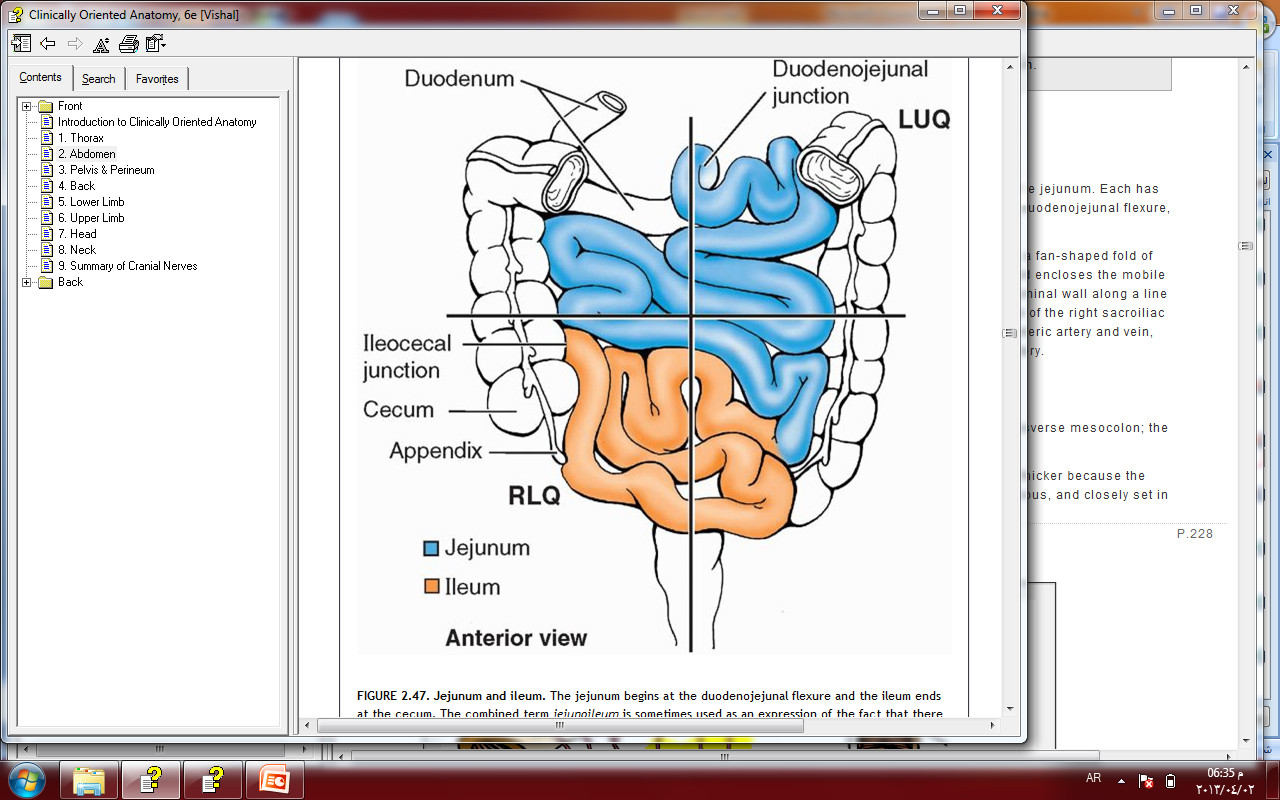 The jejunum lies coiled in the upper part of the peritoneal cavity below the left side of the transverse mesocolon; the ileum is in the lower part of the cavity and in the pelvis
‹#›
Wednesday 31 march 2021
Dr Aiman Qais AL Maathidy
Jejunum and Ileum
The jejunum is wider bored, thicker walled, and redder than the ileum. The jejunal wall feels thicker because the plicae circulares, are larger, more numerous, and closely set in the jejunum, whereas in the upper part of the ileum  they are smaller and more widely separated and in the lower part they are absent
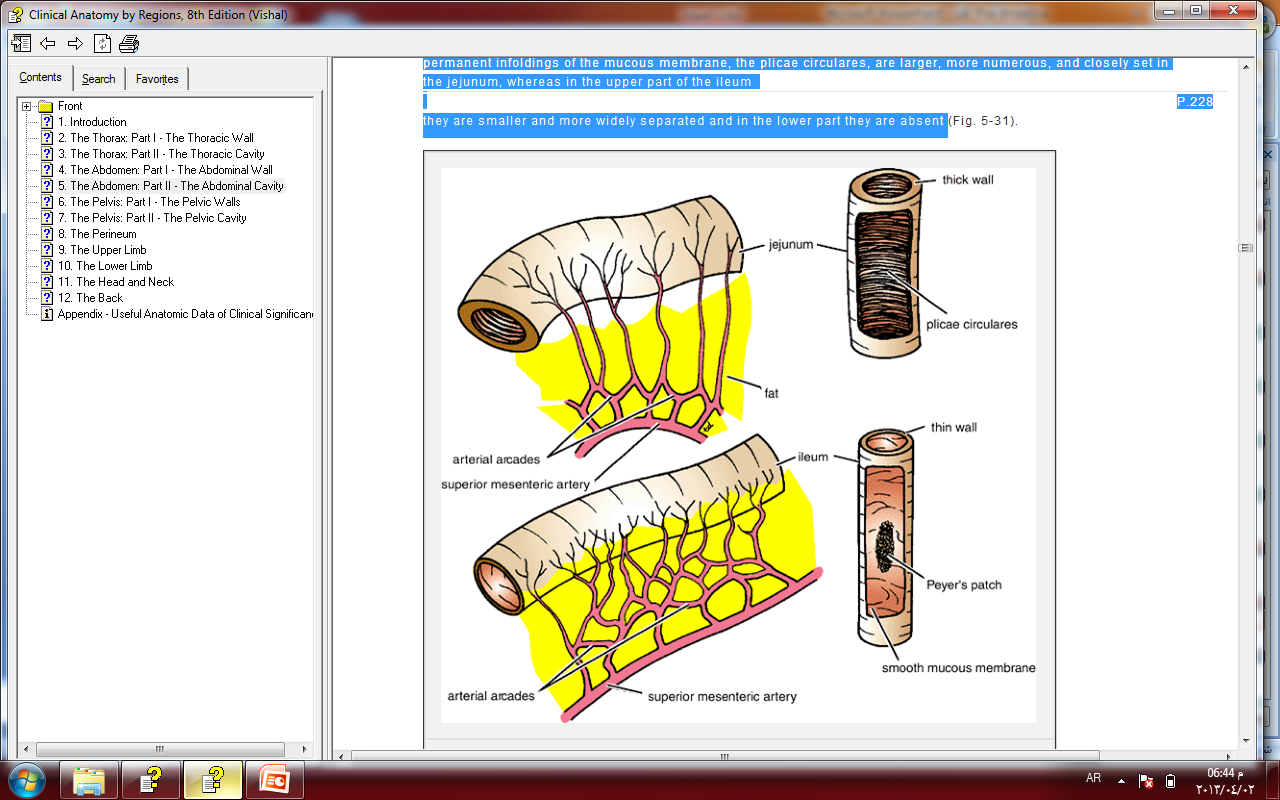 Wednesday 31 march 2021
Dr Aiman Qais AL Maathidy
‹#›
Jejunum and Ileum
The jejunal mesentery is attached to the posterior abdominal wall above and to the left of the aorta, whereas
The ileal mesentery is attached below and to the right of the aorta
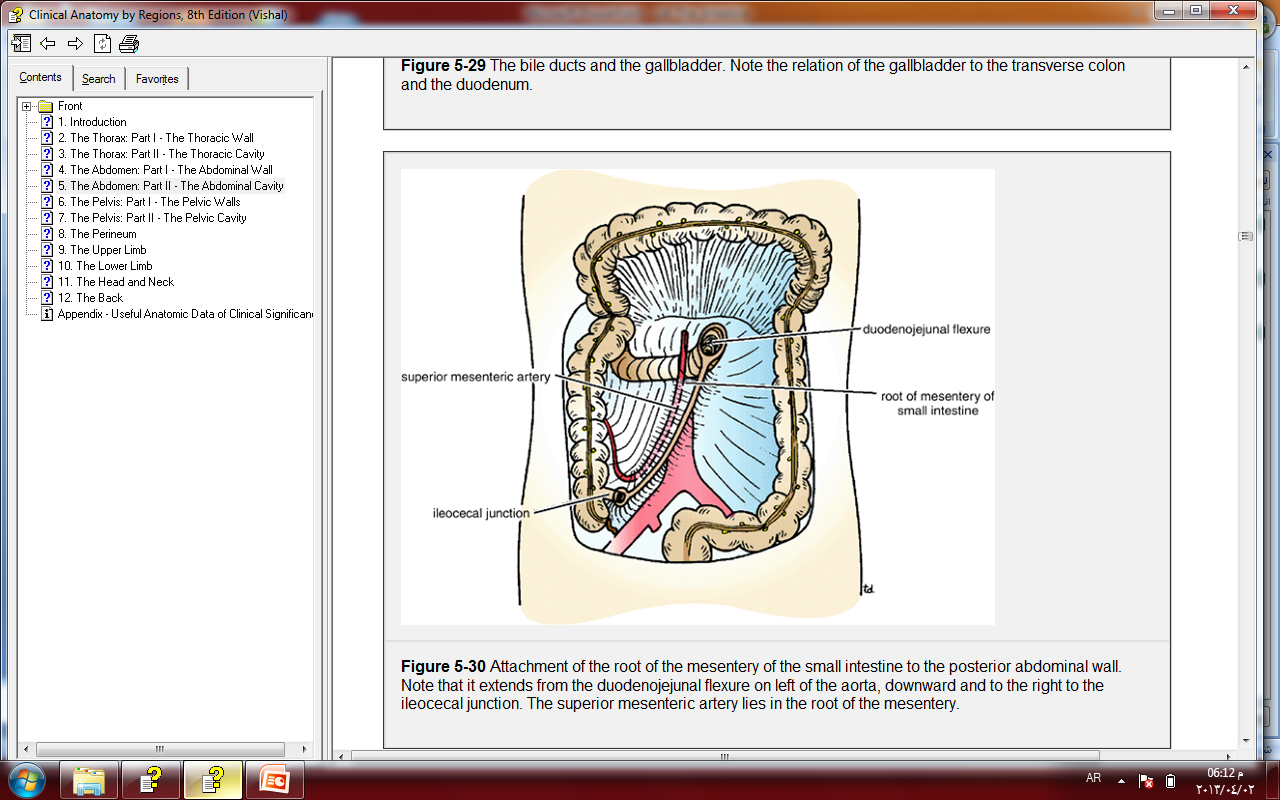 Dr Aiman Qais AL Maathidy
Wednesday 31 march 2021
‹#›
Jejunum and Ileum
The jejunal mesenteric vessels form only one or two arcades, with long and infrequent branches passing to the intestinal wall.
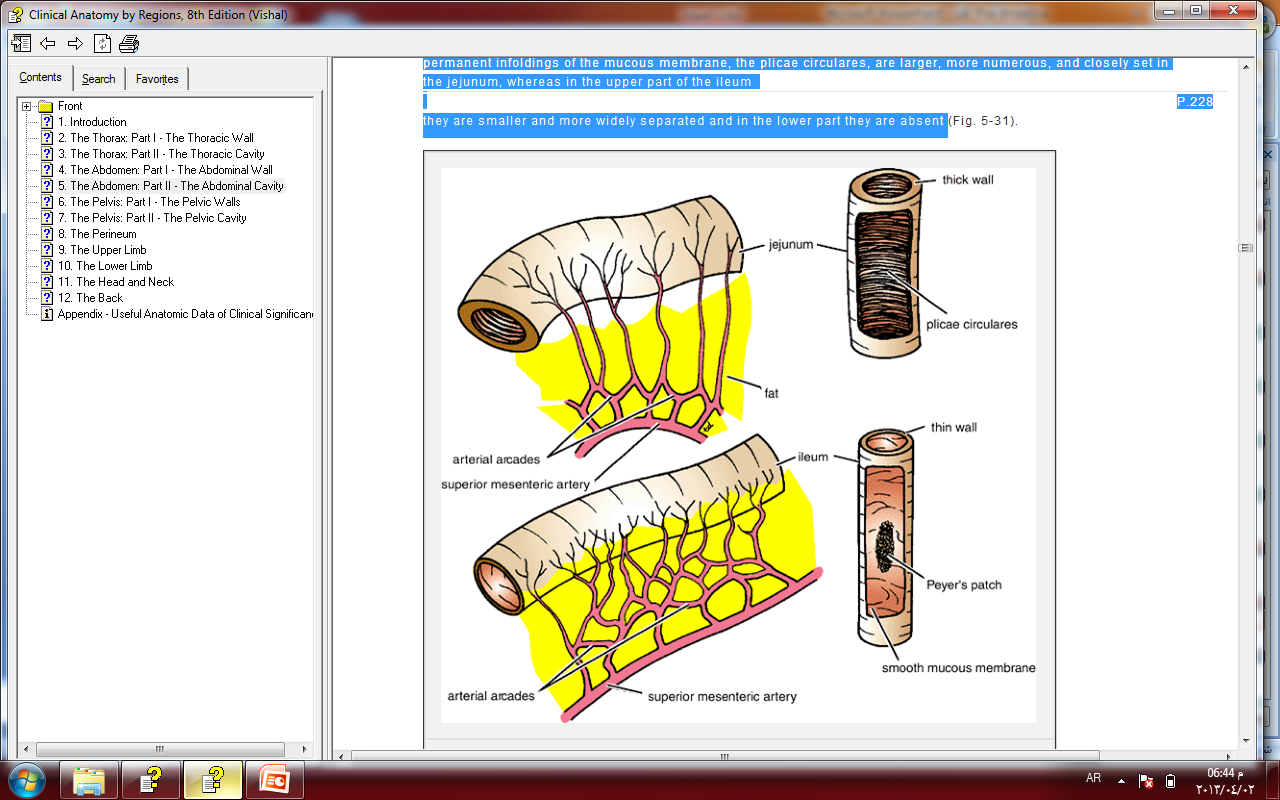 The ileum receives numerous short terminal vessels that arise from a series of three or four or even more arcades
‹#›
Dr Aiman Qais AL Maathidy
Wednesday 31 march 2021
Jejunum and Ileum
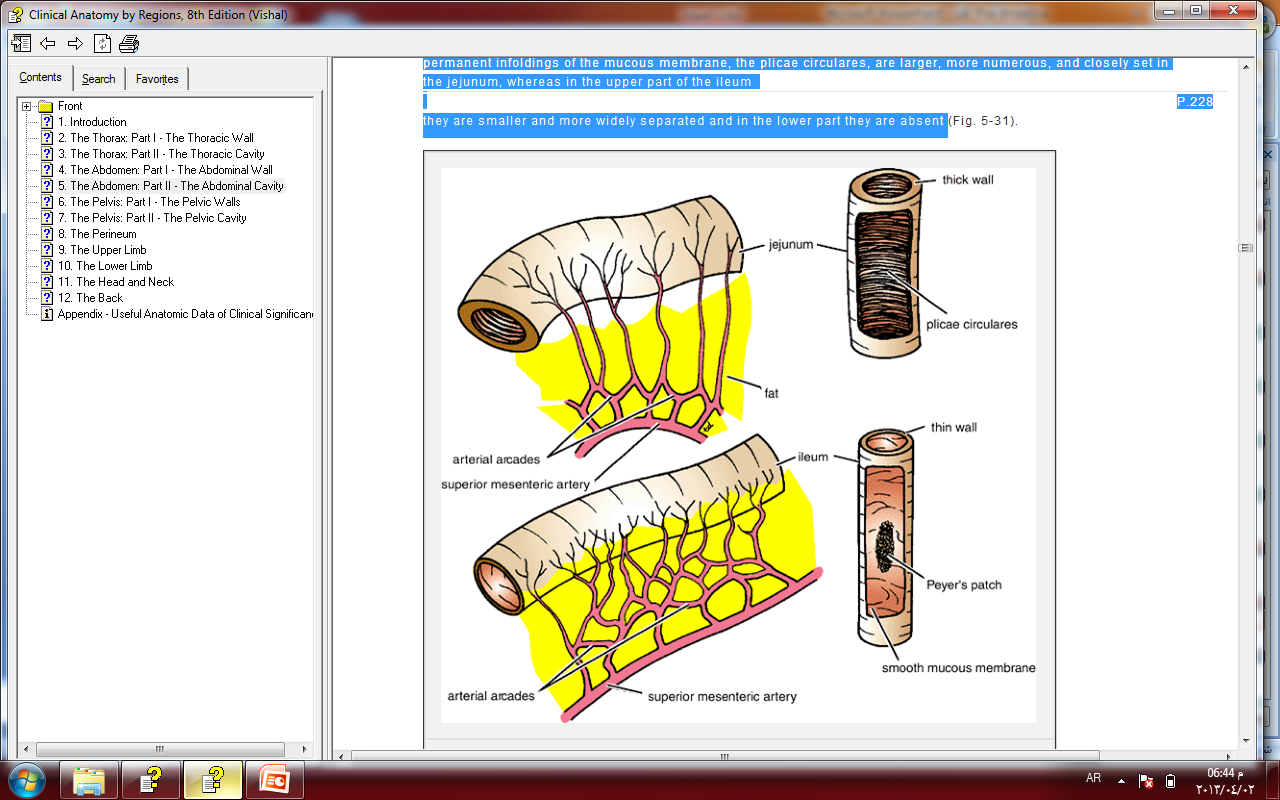 At the jejunal end of the mesentery, the fat is deposited near the root and is scanty near the intestinal wall. 

At the ileal end of the mesentery the fat is deposited throughout so that it extends from the root to the intestinal wall
Aggregations of lymphoid tissue (Peyer's patches) are present in the mucous membrane of the lower ileum along the antimesenteric border.
 In the living these may be visible through the wall of the ileum from the outside
Wednesday 31 march 2021
‹#›
Dr Aiman Qais AL Maathidy
Jejunum and Ileum
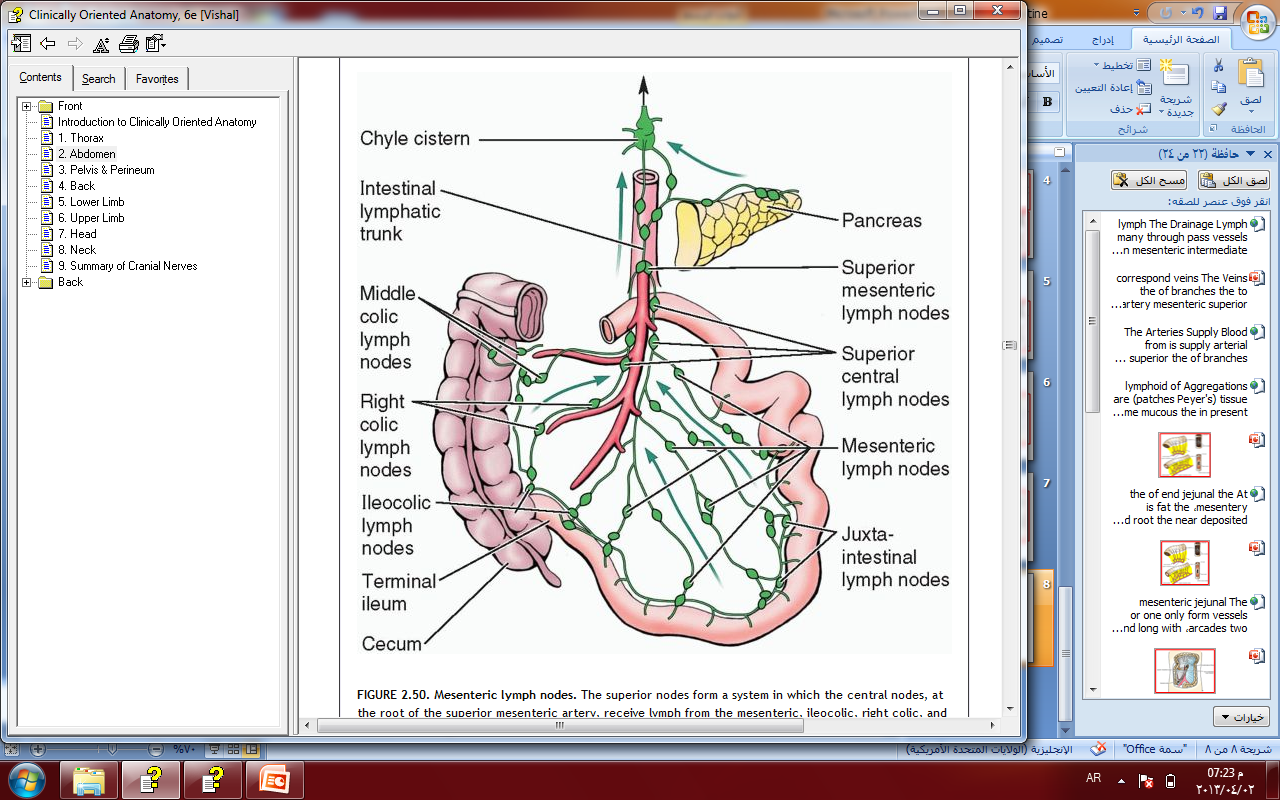 Lymph Drainage
The lymph vessels pass through many intermediate mesenteric nodes and finally reach the superior mesenteric nodes, which are situated around the origin of the superior mesenteric artery
Wednesday 31 march 2021
Dr Aiman Qais AL Maathidy
‹#›
Jejunum and Ileum
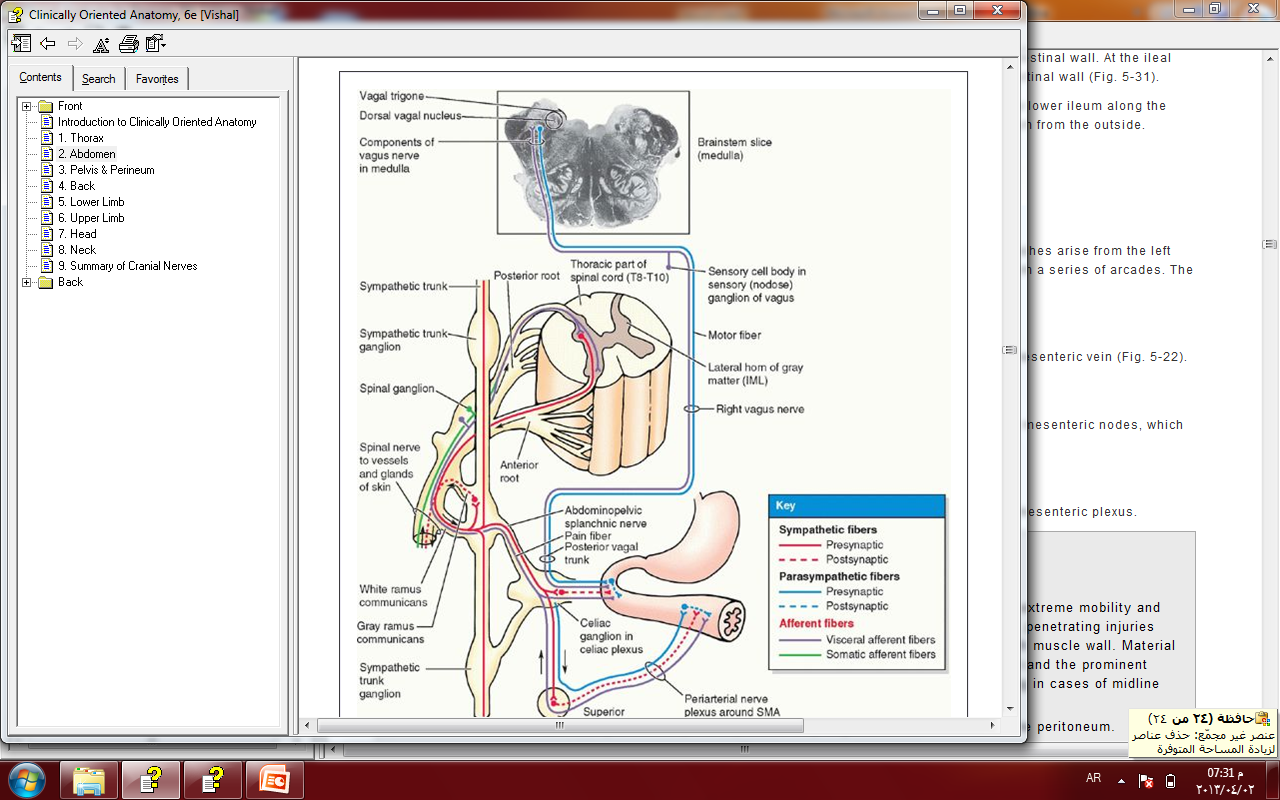 Nerve Supply
The nerves are derived from the sympathetic and parasympathetic (vagus) nerves from the superior mesenteric plexus
Wednesday 31 march 2021
Dr Aiman Qais AL Maathidy
‹#›
Large Intestine
Dr Aiman Qais AL Maathidy
Wednesday 31 march 2021
The large intestine extends from the ileum to the anus. It is divided into the  cecum,   appendix,   ascending colon,  transverse colon,   descending colon,   and sigmoid colon..
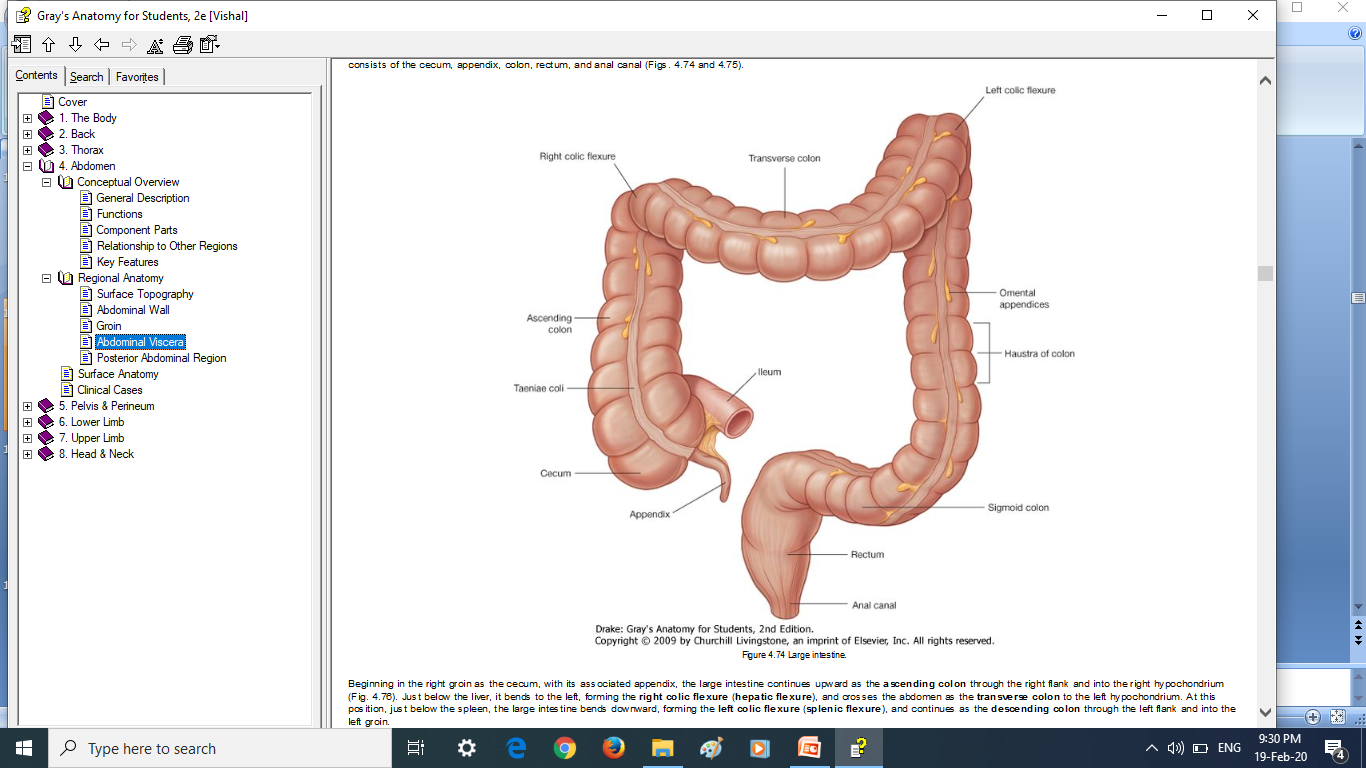 The primary function of the large intestine is the absorption of water and electrolytes and the storage of undigested material until it can be expelled from the body as feces
‹#›
Large Intestine
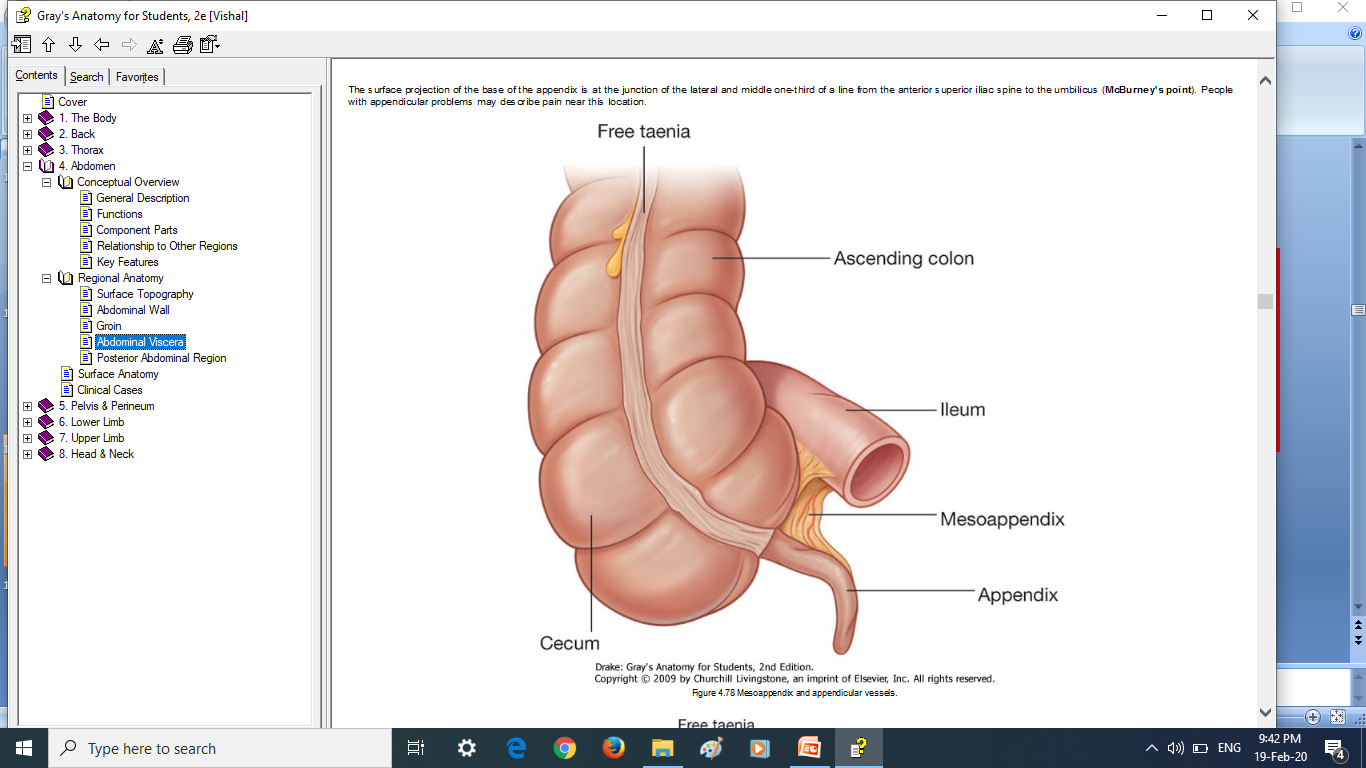 Cecum
Is that part of the large intestine that lies below the level of the junction of the ileum with the large intestine  It is a blind-ended pouch that is situated in the right iliac fossa. It is about 2.5 in. (6 – 7.5 cm) long and is completely covered with peritoneum
It possesses a considerable amount of mobility, although it does not have a mesentery 
Attached to its posteromedial surface is the appendix
Wednesday 31 march 2021
Dr Aiman Qais AL Maathidy
‹#›
Dr Aiman Qais AL Maathidy
Large Intestine
Wednesday 31 march 2021
Cecum
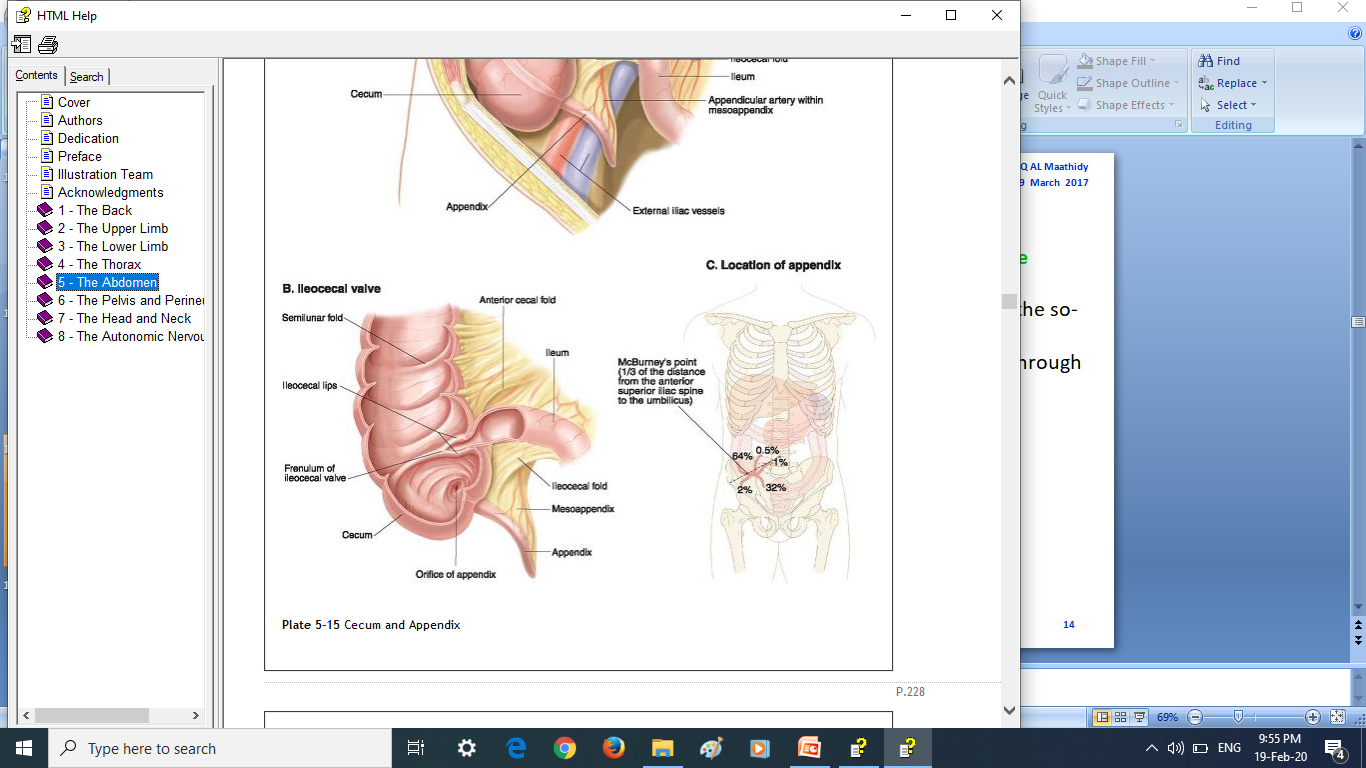 The terminal part of the ileum enters the large intestine at the junction of the cecum with the ascending colon. 
The opening is provided with two folds, or lips, which form the so-called ileocecal valve.
The appendix communicates with the cavity of the cecum through an opening located below and behind the ileocecal opening
‹#›
Dr Aiman Qais AL Maathidy
Large Intestine
Cecum
Wednesday 31 march 2021
Relations
Anteriorly: Coils of small intestine, sometimes part of the greater omentum, and the anterior abdominal wall in the right iliac region
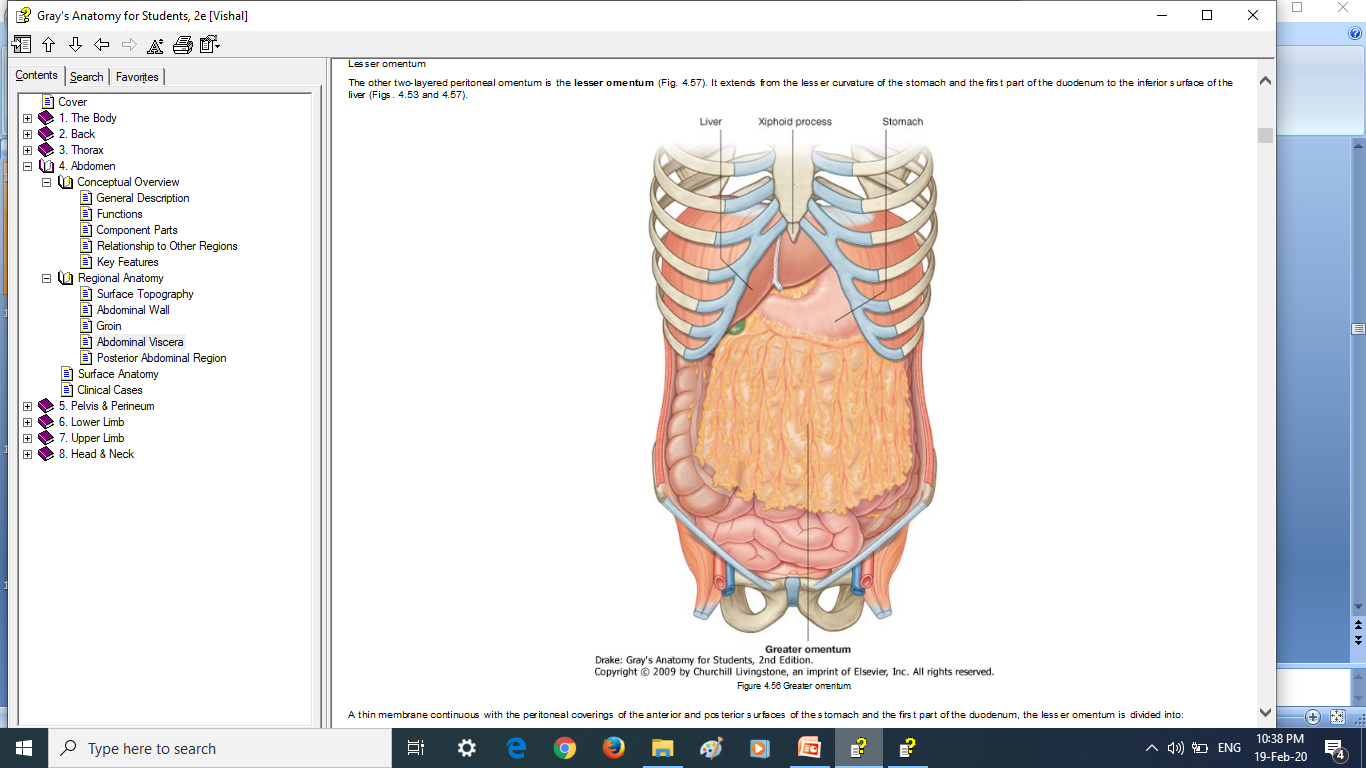 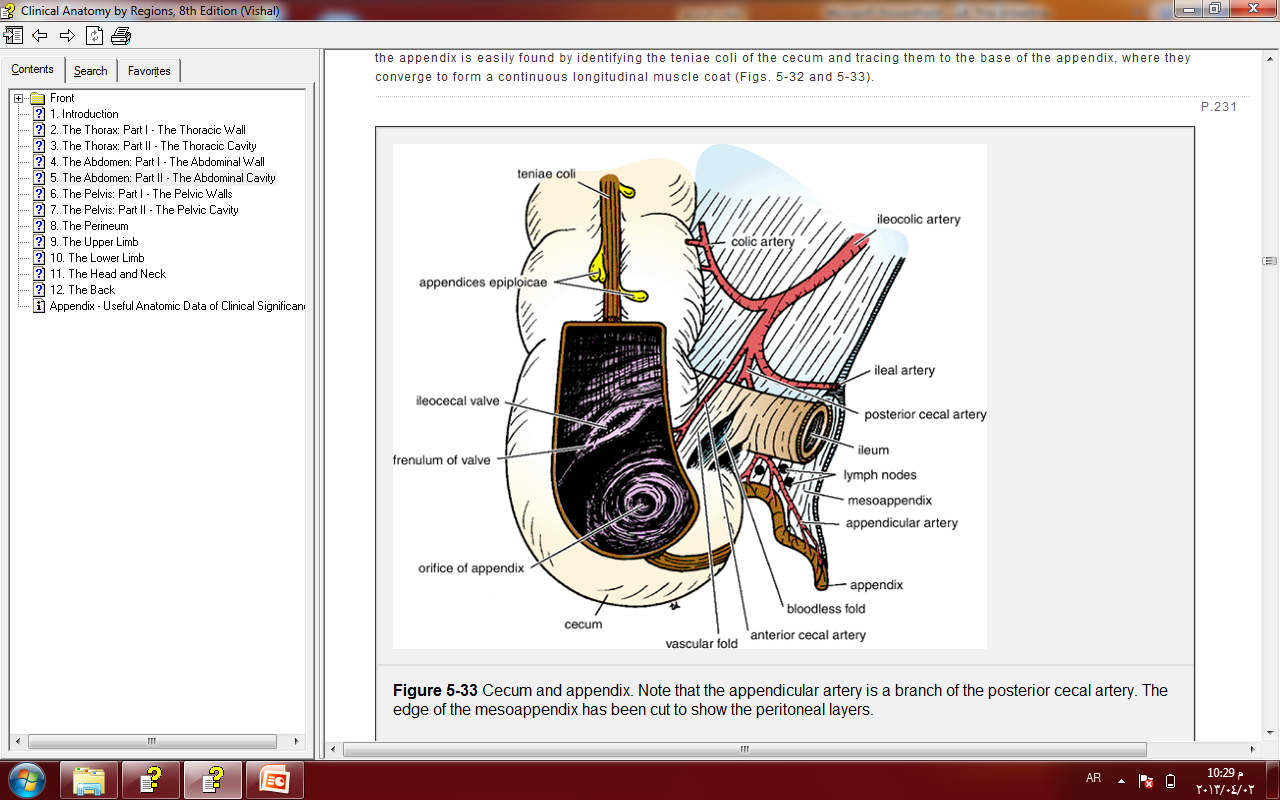 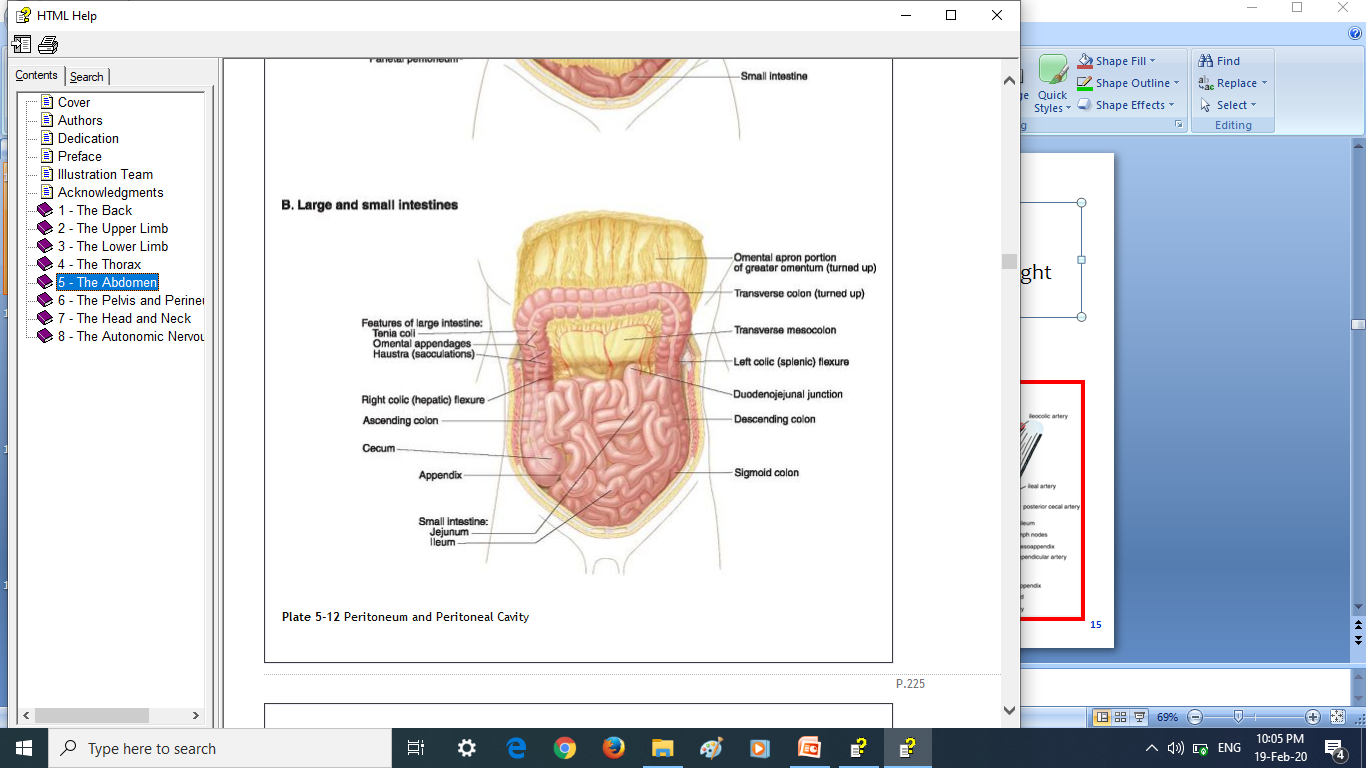 ‹#›
Large Intestine
Cecum
Posteriorly: The psoas and the iliacus muscles, the femoral nerve, and the lateral cutaneous nerve of the thigh. 
The appendix is commonly found behind the cecum.


Medially: The appendix arises from the cecum on its medial side
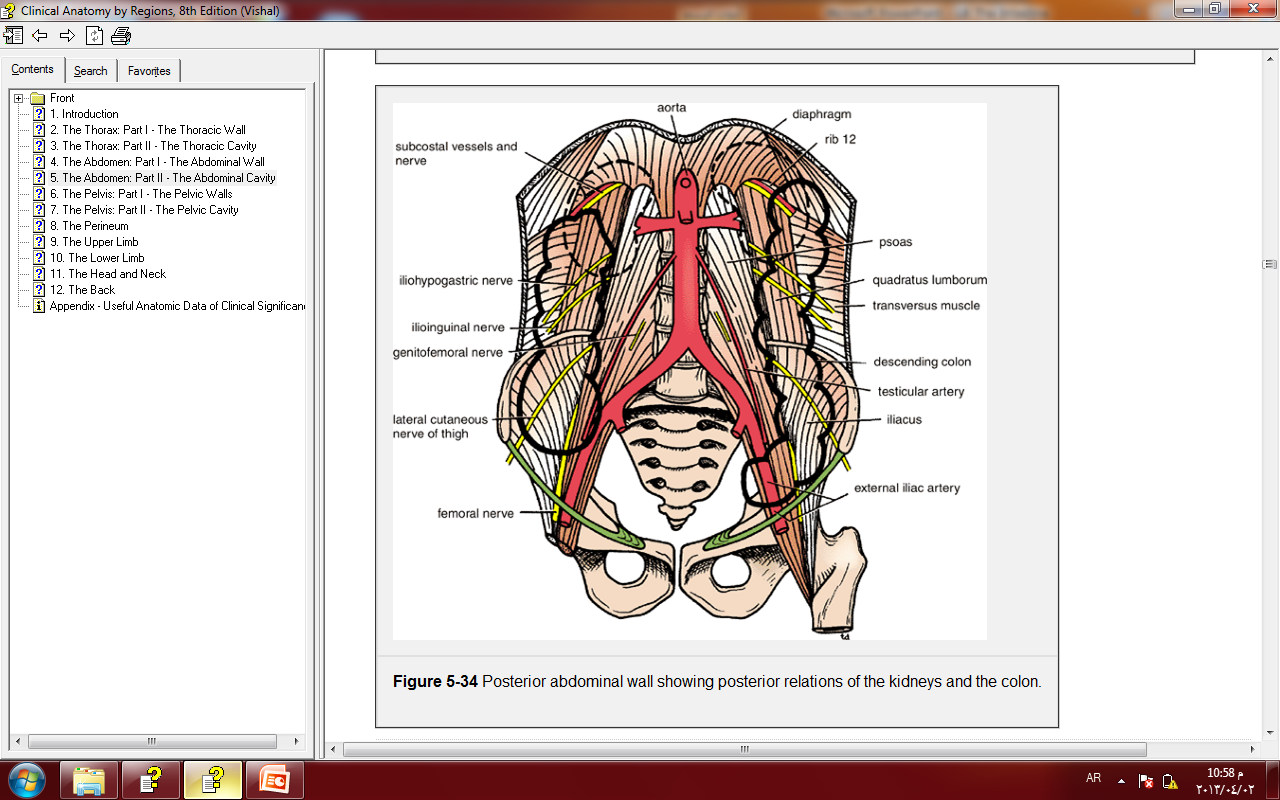 Wednesday 31 march 2021
Dr Aiman Qais AL Maathidy
‹#›
Dr Aiman Qais AL Maathidy
Cecum
Wednesday 31 march 2021
Lymph Drainage
The lymph vessels pass through several mesenteric nodes and finally reach the superior mesenteric nodes
Nerve Supply
Branches from the sympathetic and parasympathetic (vagus) nerves form the superior mesenteric plexus
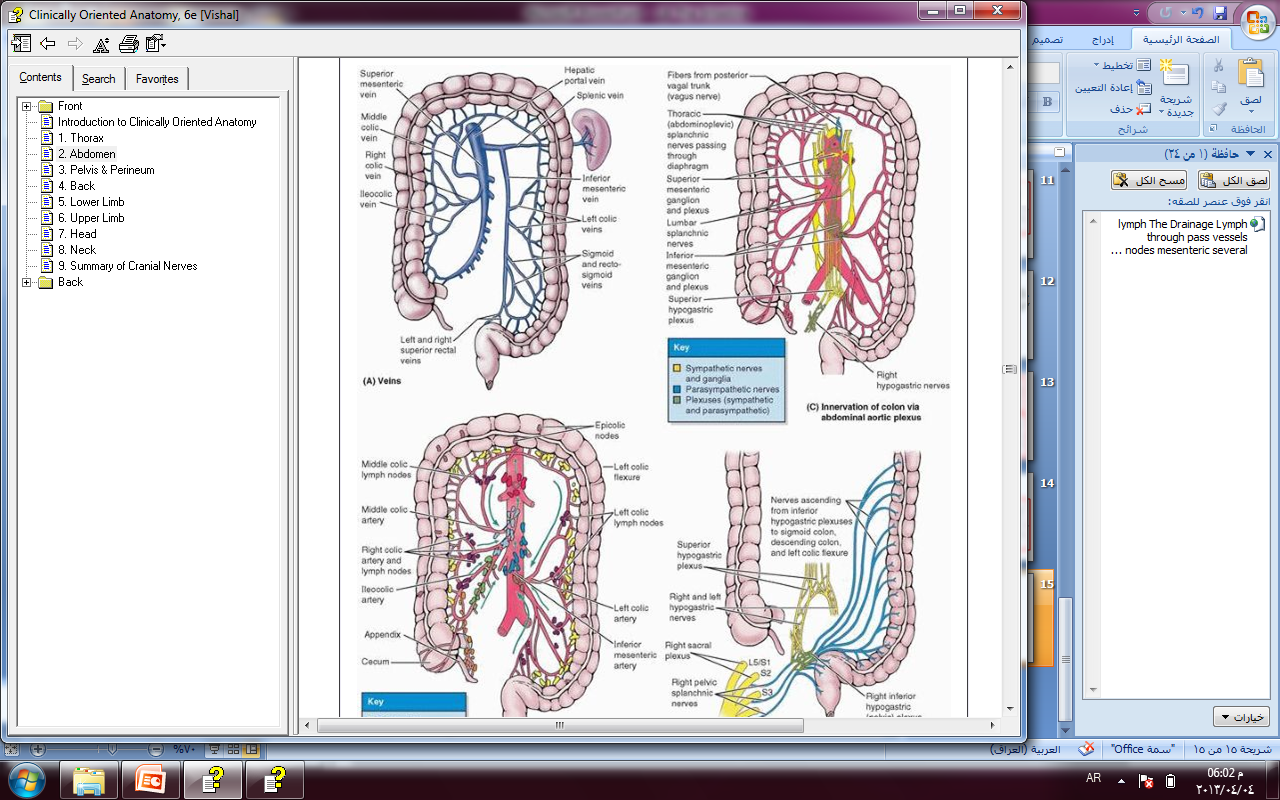 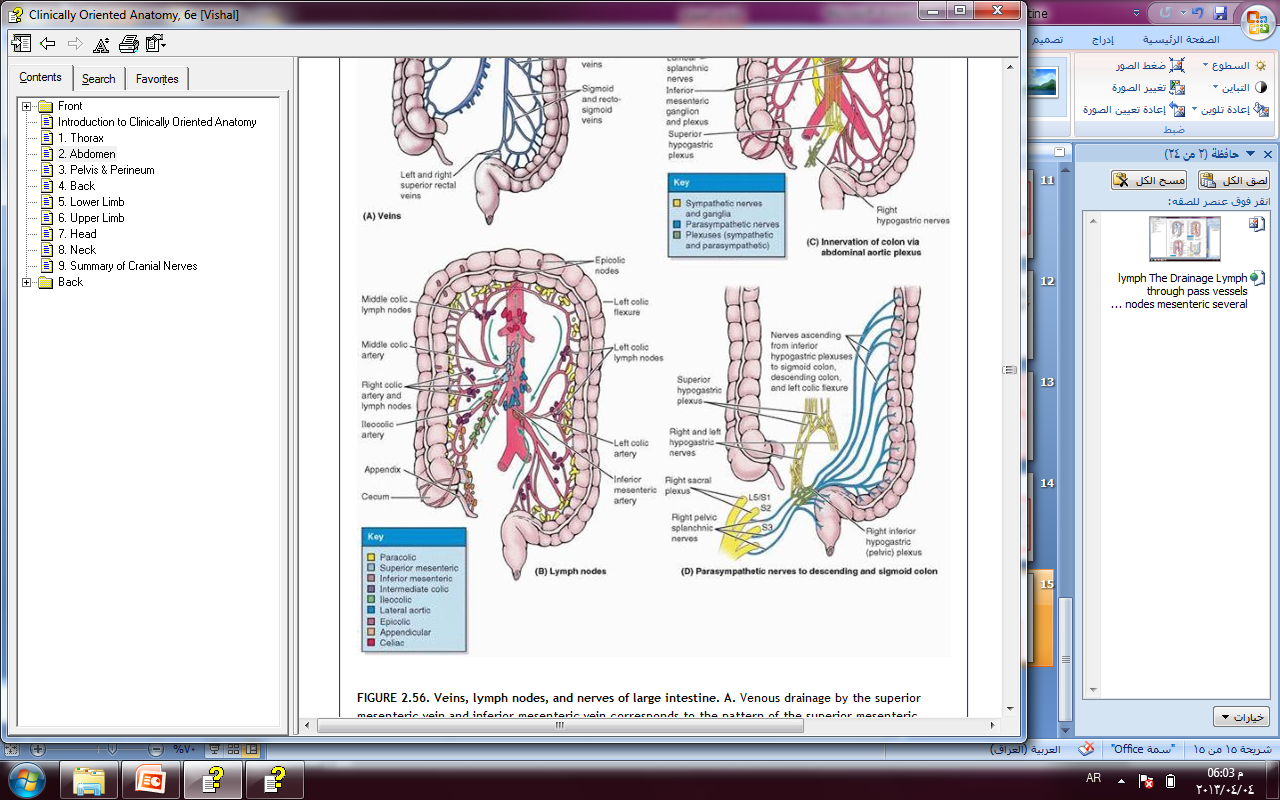 ‹#›
Appendix
Large Intestine
Dr Aiman Qais AL Maathidy
Wednesday 31 march 2021
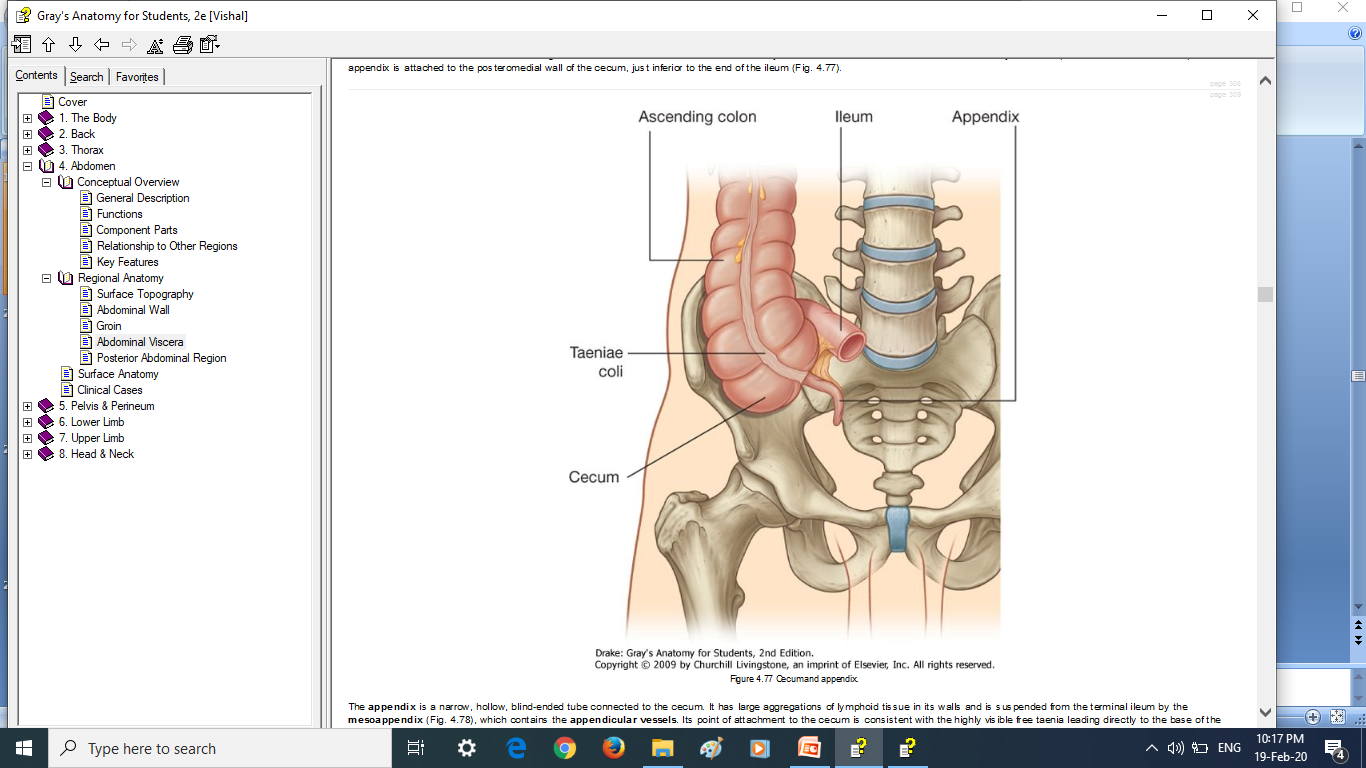 Is a narrow, muscular tube containing a large amount of lymphoid tissue.

 It varies in length from (6 to 9cm)
The base is attached to the posteromedial surface of the cecum about 1 in. (2.5 cm) below the ileocecal junction.
The remainder of the appendix is free.
‹#›
Appendix
Large Intestine
Dr Aiman Qais AL Maathidy
Wednesday 31 march 2021
It has a complete peritoneal covering, which is attached to the mesentery of the small intestine by a short mesentery of its own, the mesoappendix. 
The mesoappendix contains the appendicular vessels and nerves
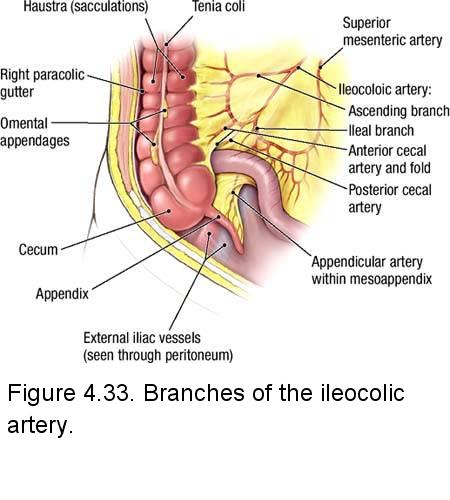 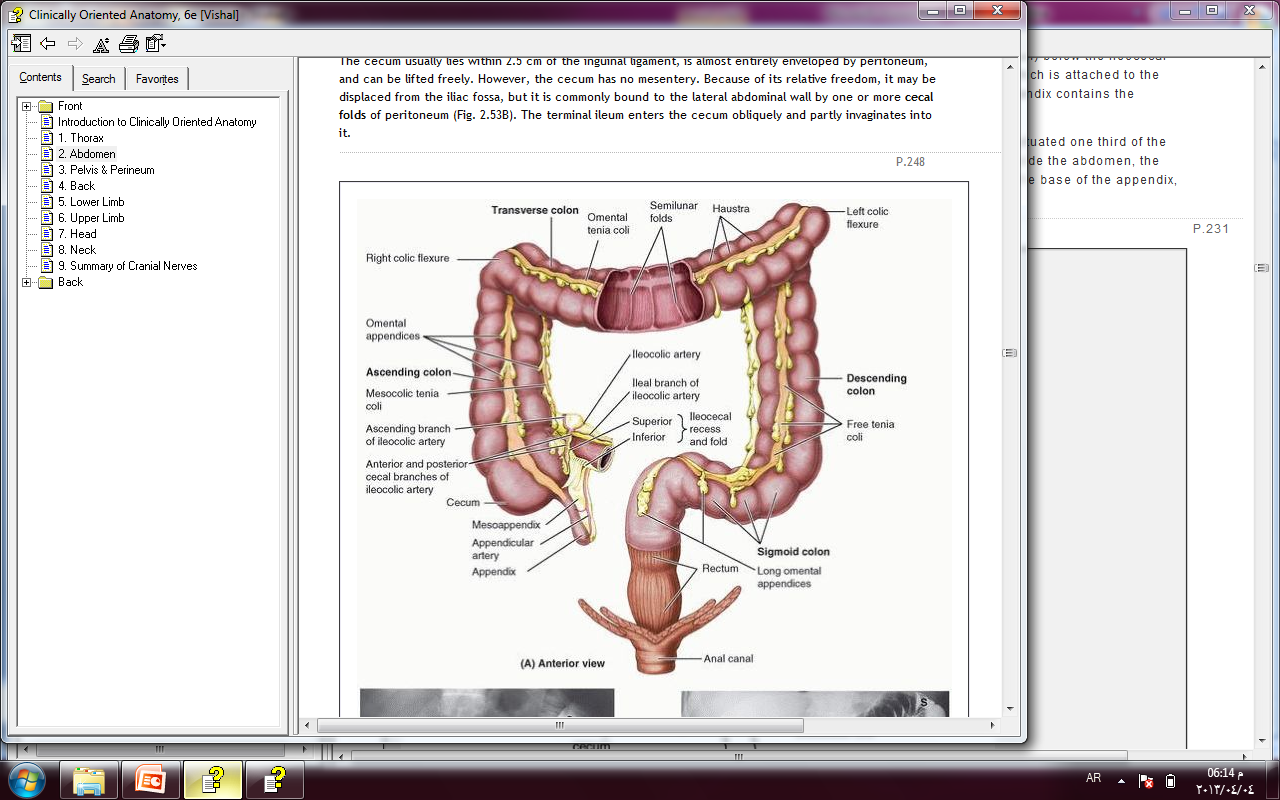 ‹#›
Dr Aiman Qais AL Maathidy
Large Intestine
Appendix
Wednesday 31 march 2021
The appendix lies in the right iliac fossa, and in relation to the anterior abdominal wall its base is situated one third of the way up the line joining the right anterior superior iliac spine to the umbilicus (McBurney's point).
Inside the abdomen, the base of the appendix is easily found by identifying the teniae coli of the cecum and tracing them to the base of the appendix, where they converge to form a continuous longitudinal muscle coat.
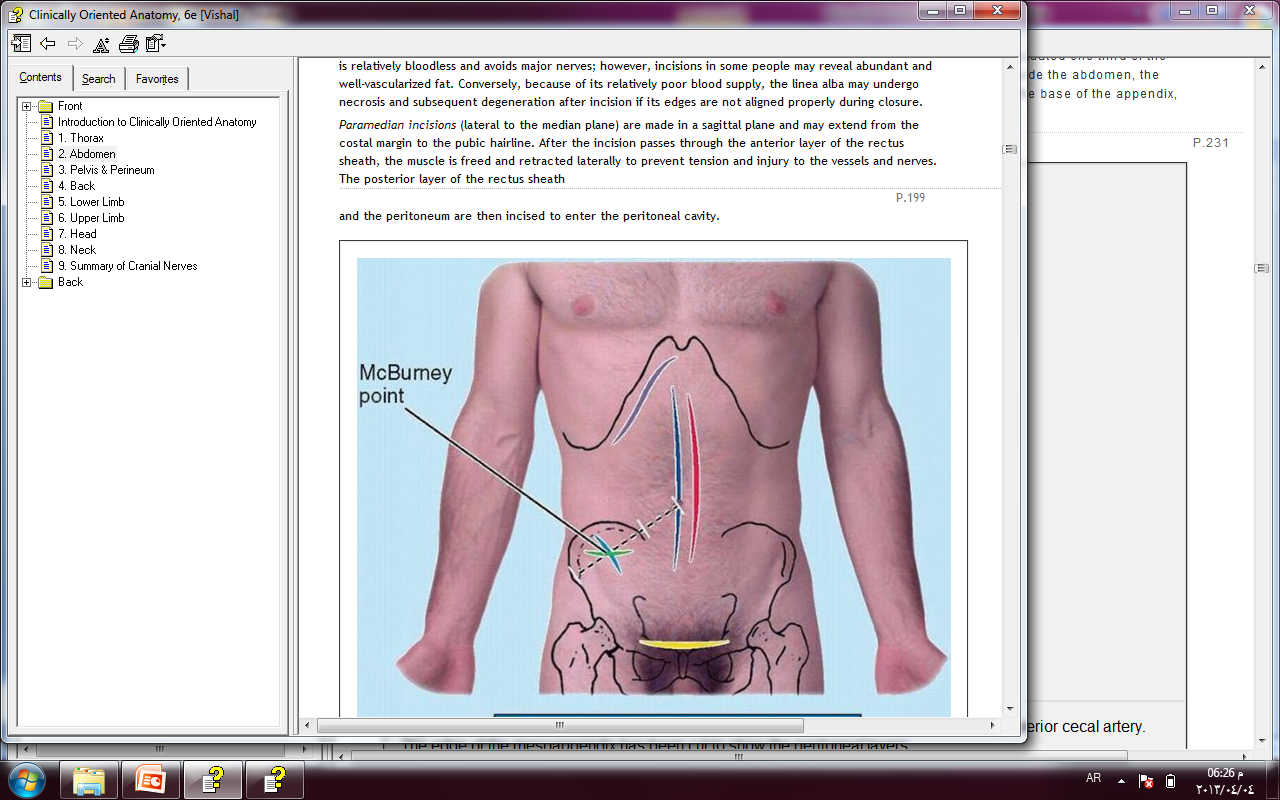 ‹#›
Appendix
Common Positions of the Tip of the Appendix
The tip of the appendix is subject to a considerable range of movement and may be found in the following positions:

 (A) hanging down into the pelvis against the right pelvic wall, 
(B) coiled up behind the cecum, 

(C) projecting upward along the lateral side of the cecum, and 
(D) in front of or behind the terminal part of the ileum. 

The first and second positions are the most common sites
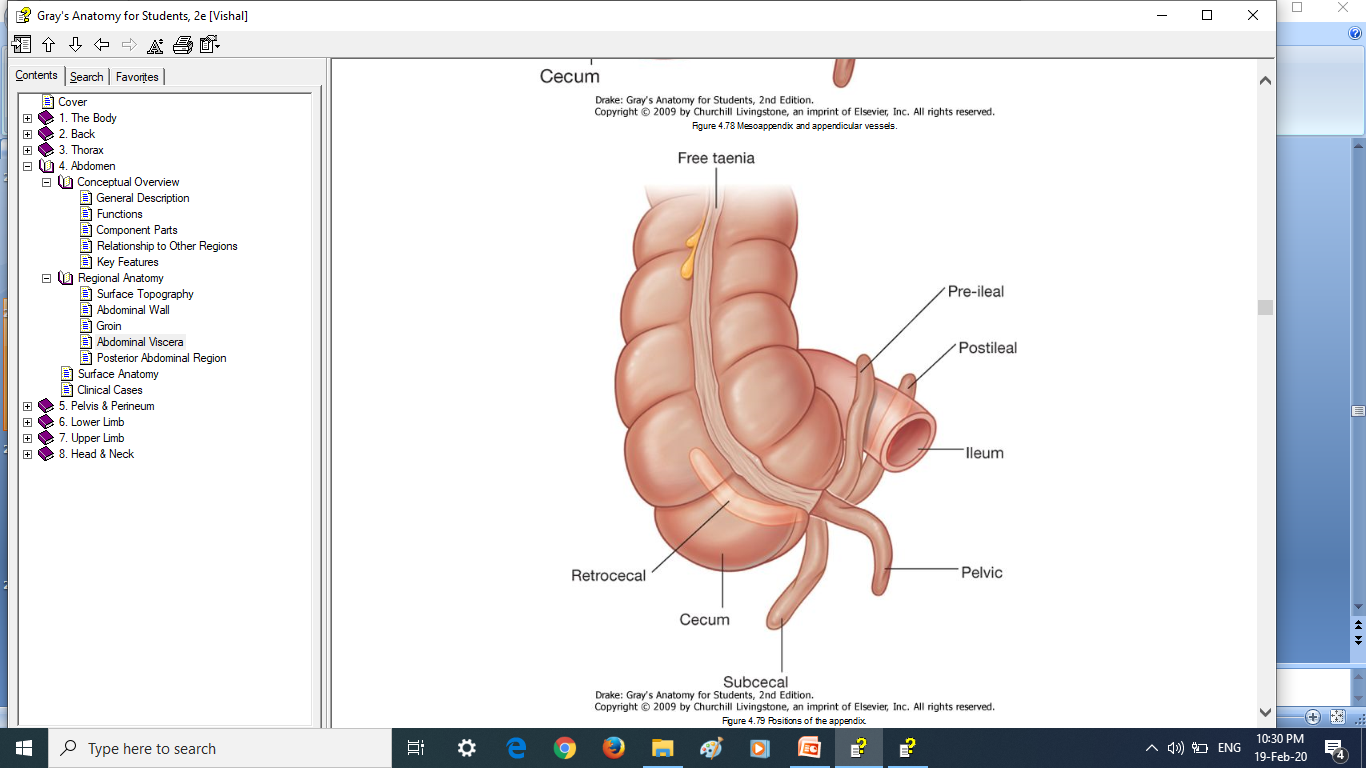 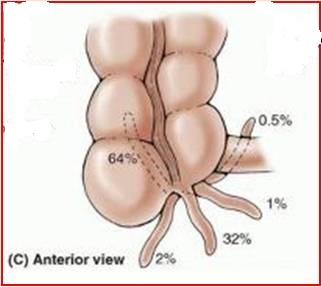 Wednesday 31 march 2021
Dr Aiman Qais AL Maathidy
‹#›
Appendix
Dr Aiman Qais AL Maathidy
Wednesday 31 march 2021
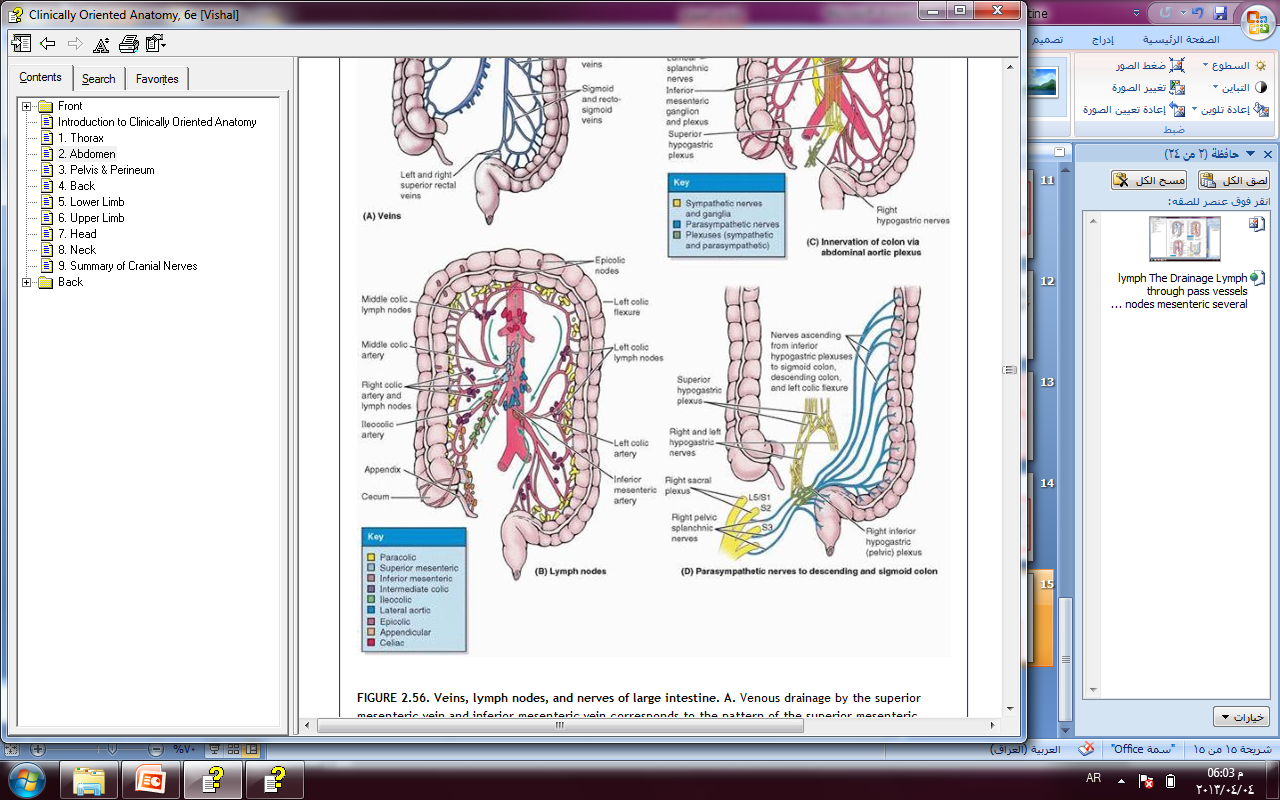 Lymph Drainage
The lymph vessels drain into one or two nodes lying in the mesoappendix and then eventually into the superior mesenteric nodes
‹#›
Dr Aiman Qais AL Maathidy
Large Intestine
Ascending Colon
Wednesday 31 march 2021
Is about 5 in. (13 cm) long and lies in the right lower quadrant 

 It extends upward from the cecum to the inferior surface of the right lobe of the liver, where it turns to the left, forming the right colic flexure, and becomes continuous with the transverse colon. 

The peritoneum covers the front and the sides of the ascending colon, binding it to the posterior abdominal wall.
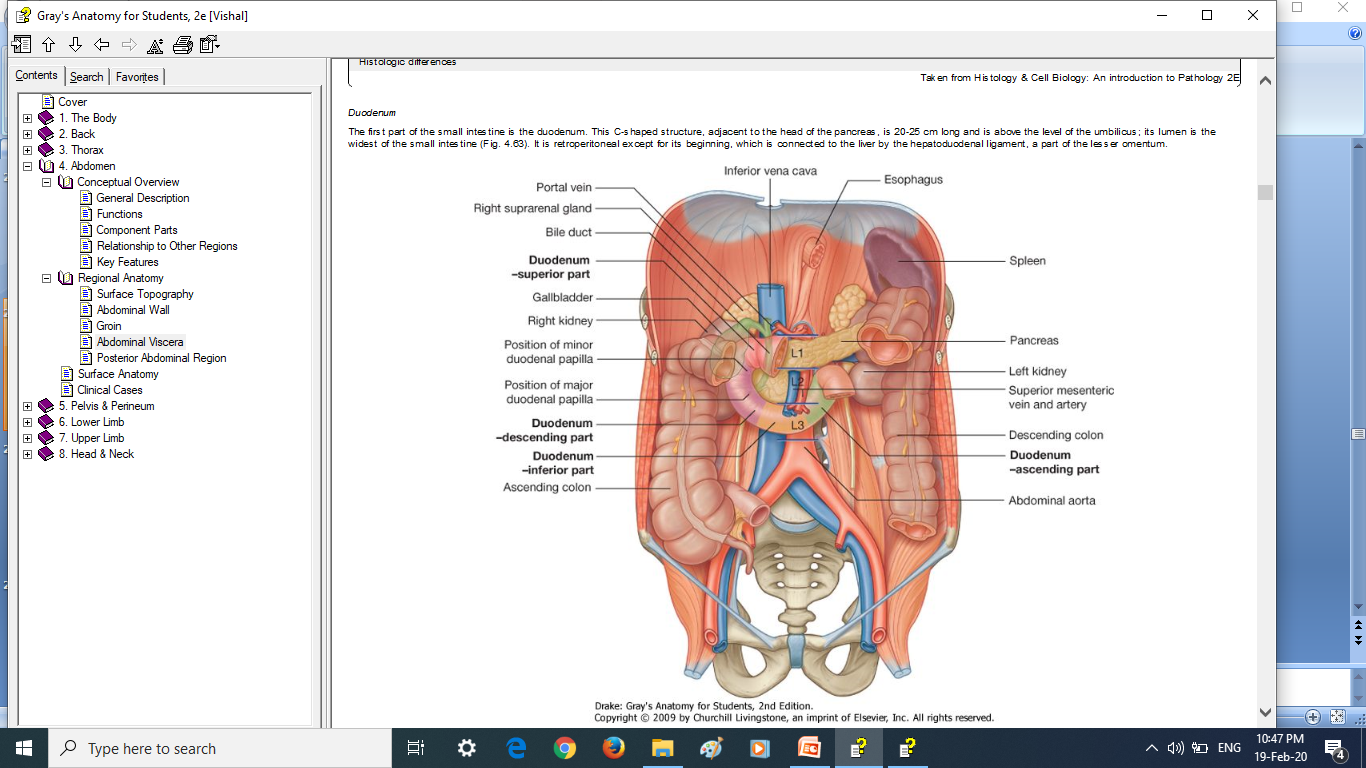 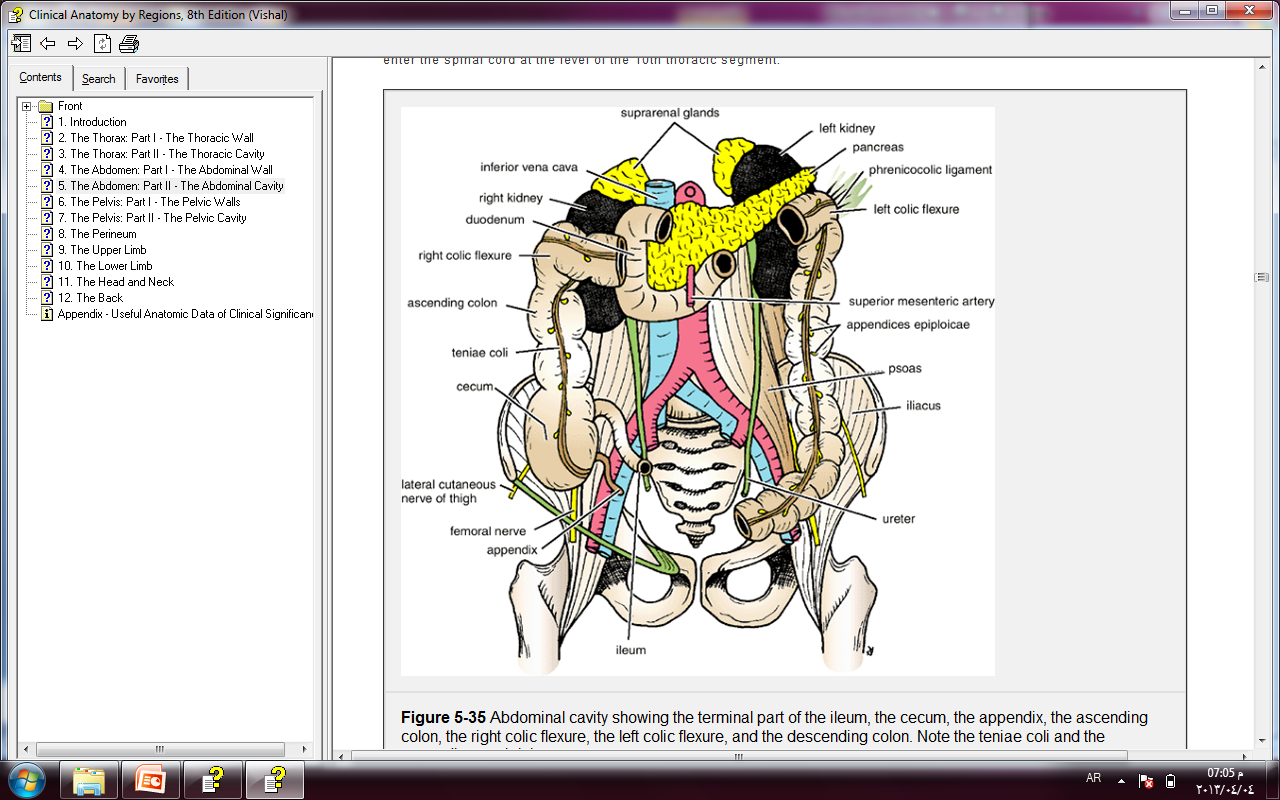 ‹#›
Dr Aiman Qais AL Maathidy
Large Intestine
Ascending Colon
Wednesday 31 march 2021
Relations
Anteriorly: Coils of small intestine, the greater omentum, and the anterior abdominal wall 
Posteriorly: The iliacus, the iliac crest, the quadratus lumborum, the origin of the transversus abdominis muscle, and the lower pole of the right kidney. The iliohypogastric and the ilioinguinal nerves cross behind it
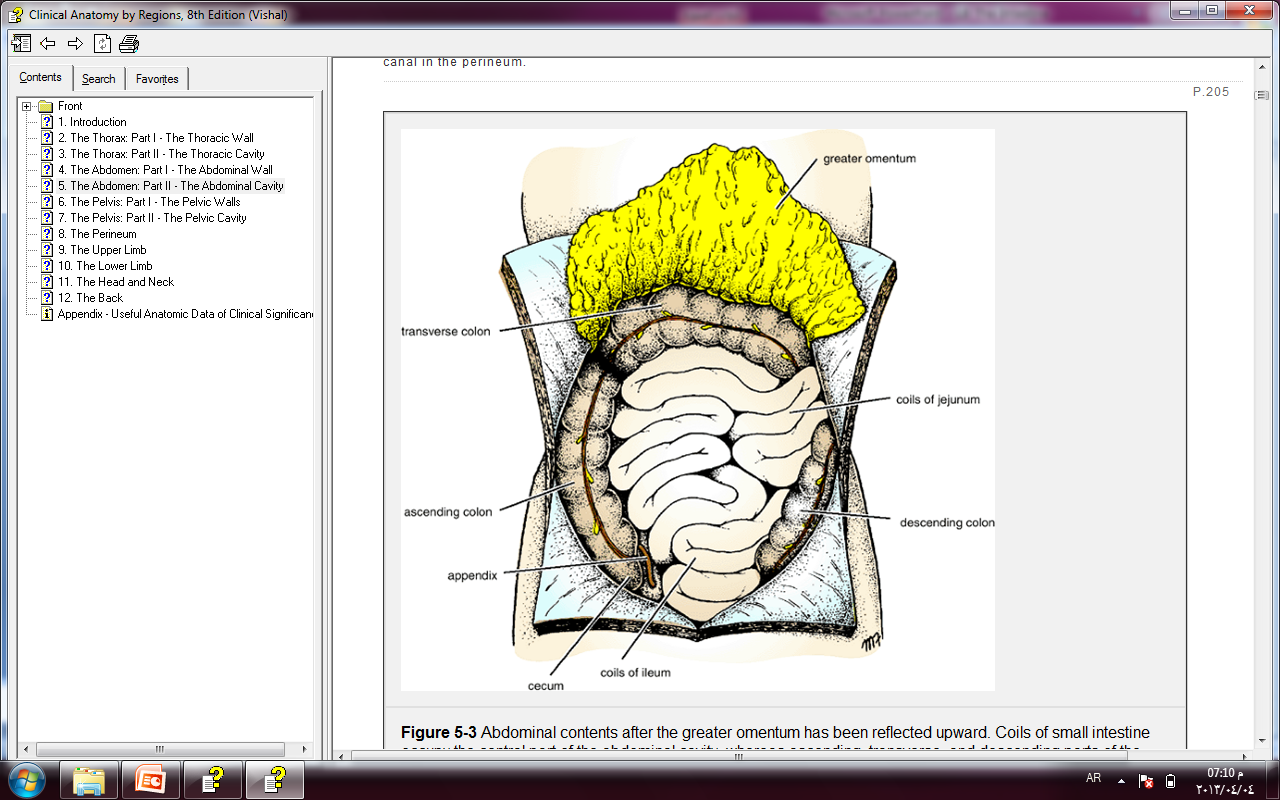 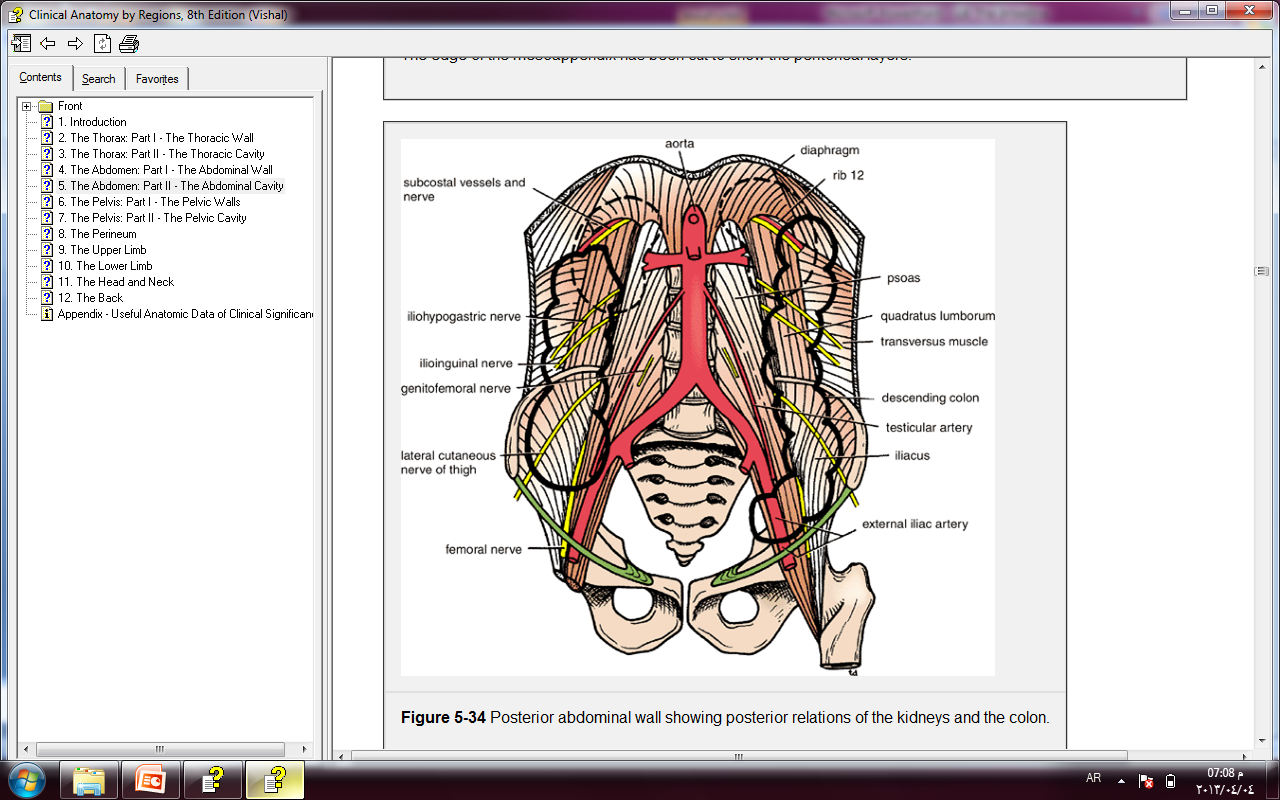 ‹#›
Dr Aiman Qais AL Maathidy
Ascending Colon
Wednesday 31 march 2021
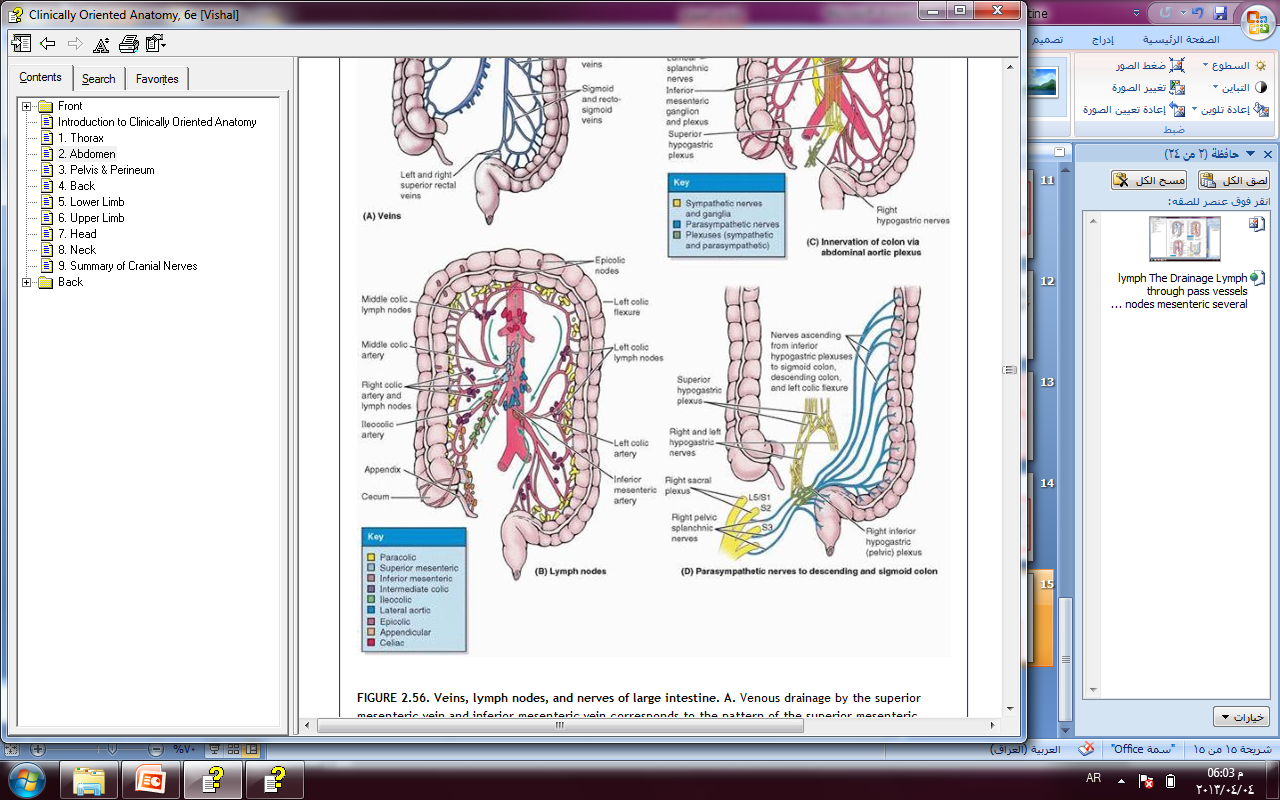 Lymph Drainage
The lymph vessels drain into lymph nodes lying along the course of the colic blood vessels and ultimately reach the superior mesenteric nodes
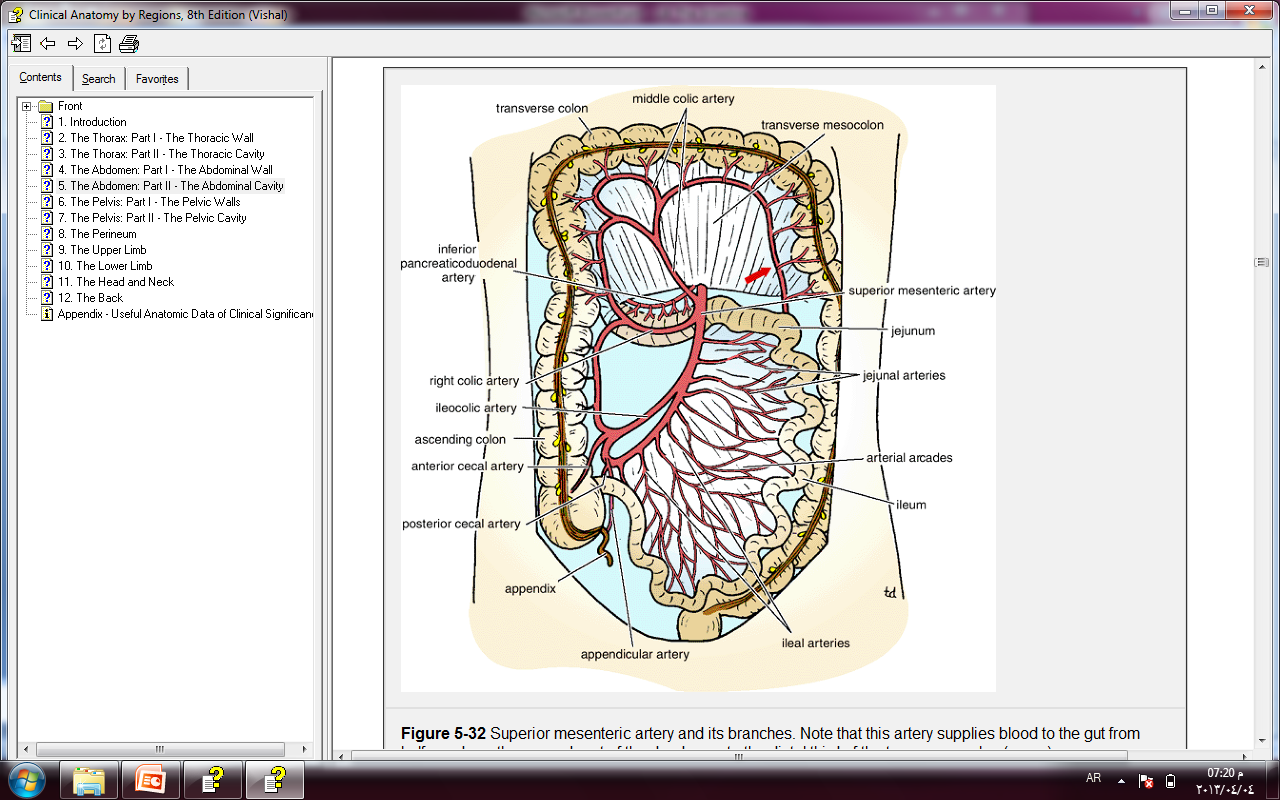 ‹#›
Dr Aiman Qais AL Maathidy
Transverse Colon
Wednesday 31 march 2021
The transverse colon is about (38 to 50 cm) long and extends across the abdomen, occupying the umbilical region.
It begins at the right colic flexure below the right lobe of the liver  and hangs downward, suspended by the transverse mesocolon from the pancreas . It then ascends to the left colic flexure below the spleen.
 
The left colic flexure is higher than the right colic flexure and is suspended from the diaphragm by the phrenicocolic ligament
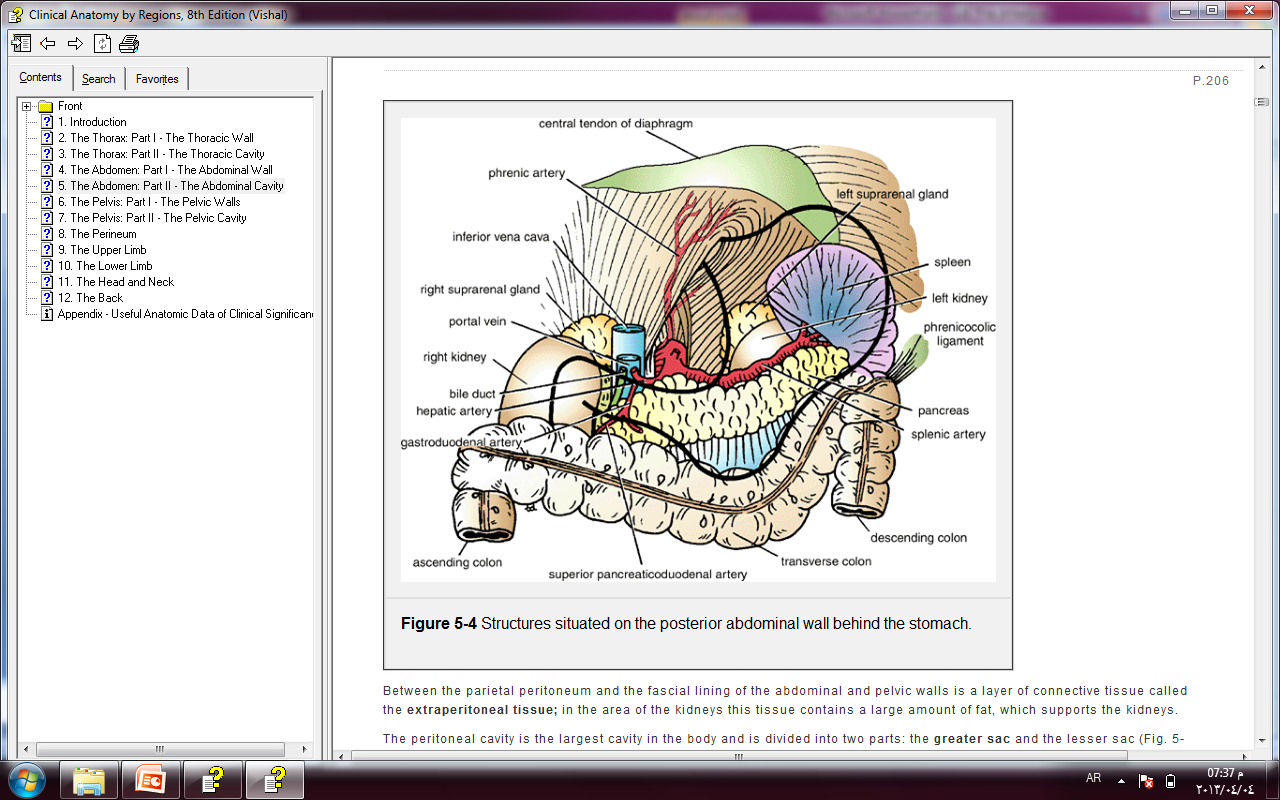 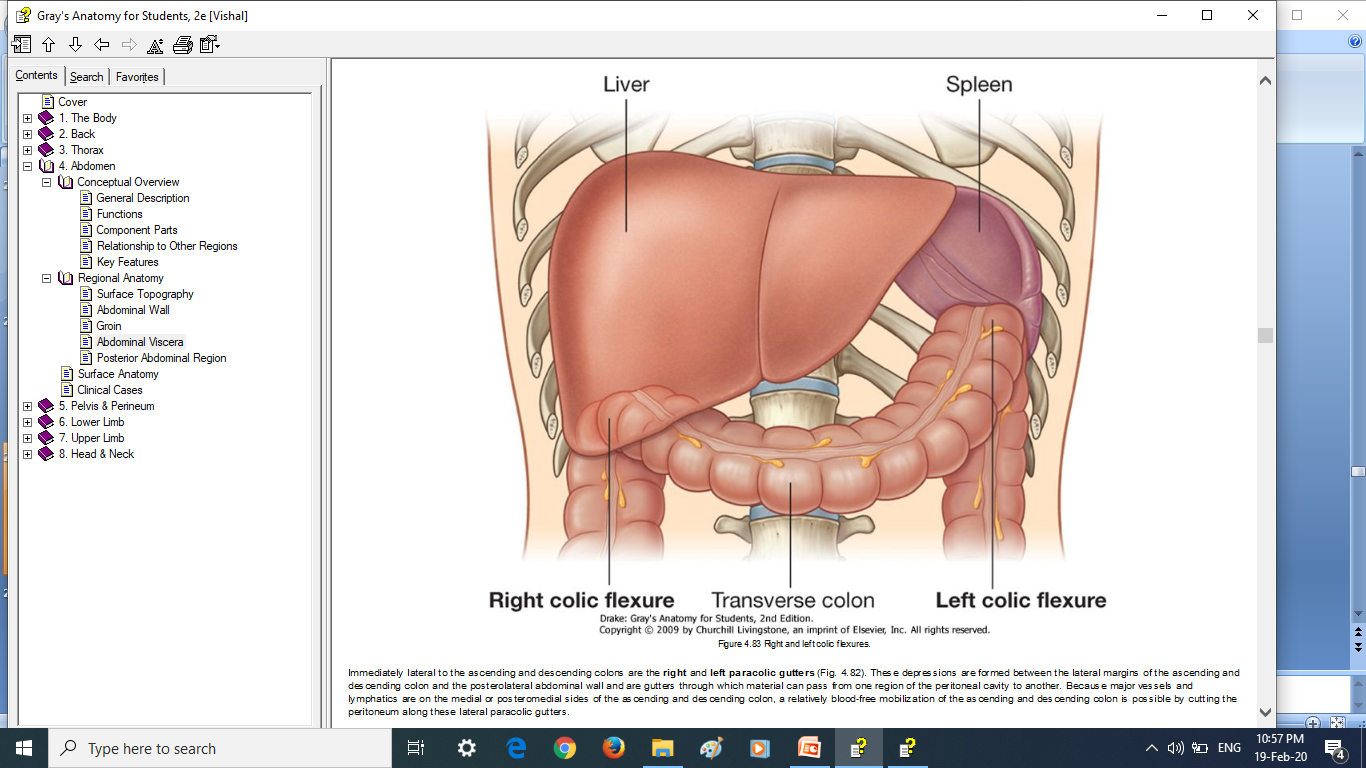 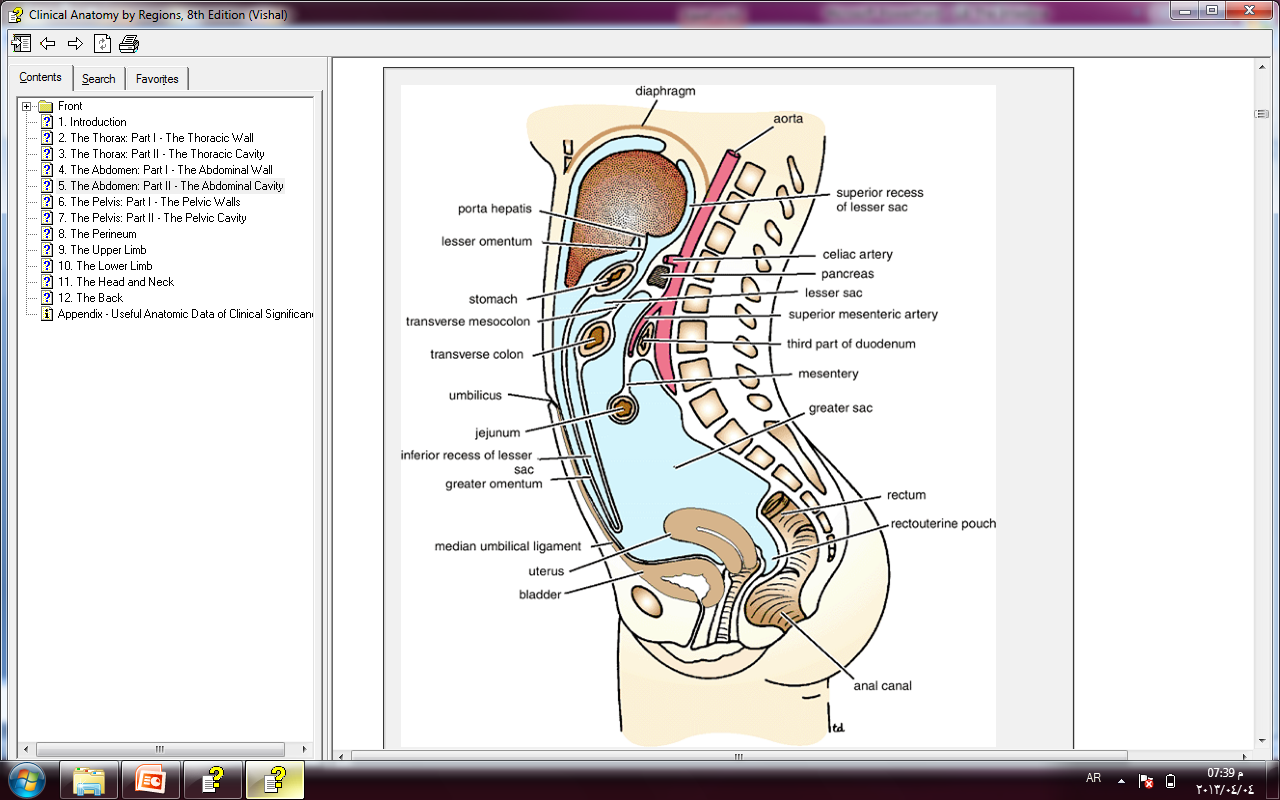 ‹#›
Dr Aiman Qais AL Maathidy
Transverse Colon
Wednesday 31 march 2021
The transverse mesocolon, or mesentery of the transverse colon, suspends the transverse colon from the anterior border of the pancreas
The mesentery is attached to the superior border of the transverse colon, and the posterior layers of the greater omentum are attached to the inferior border
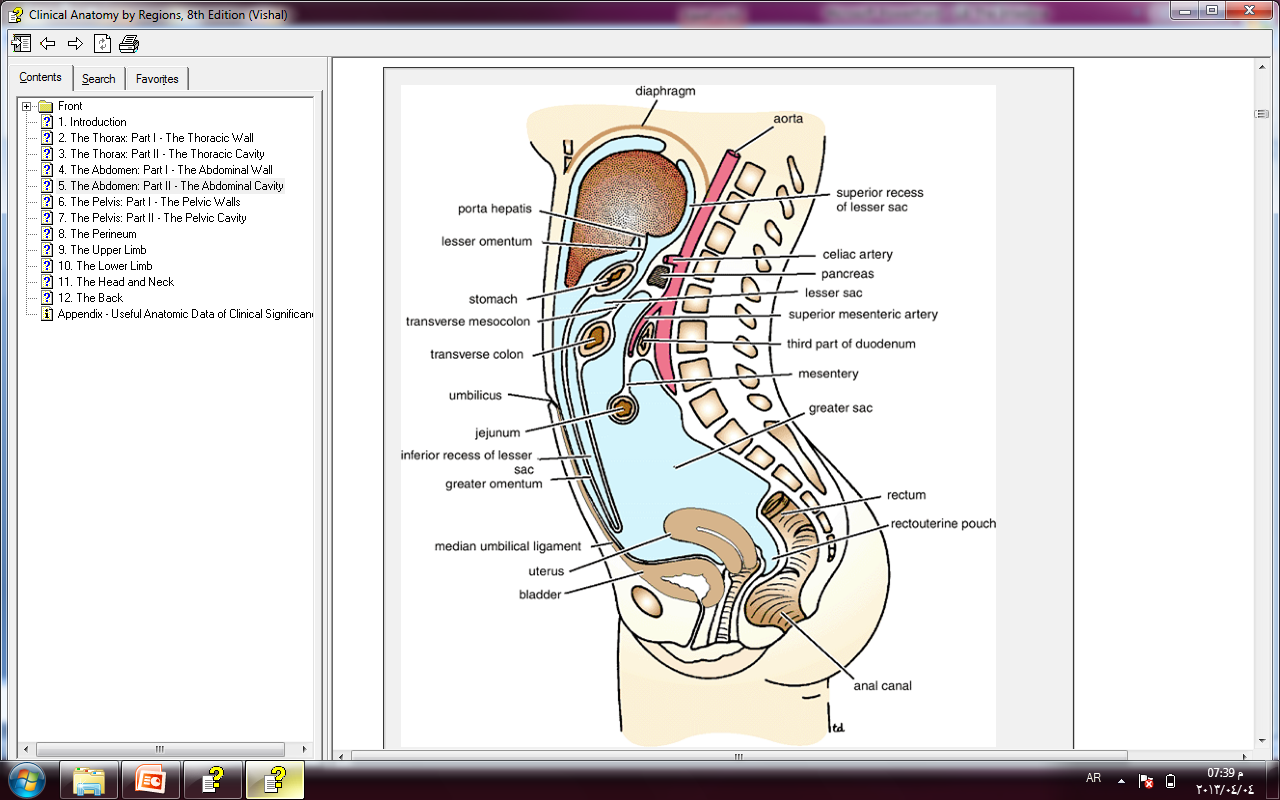 Because of the length of the transverse mesocolon, the position of the transverse colon is extremely variable and may sometimes reach down as far as the pelvis
‹#›
Dr Aiman Qais AL Maathidy
Transverse Colon
Wednesday 31 march 2021
Relations
Anteriorly: The greater omentum and the anterior abdominal wall (umbilical and hypogastric regions) 
Posteriorly: The second part of the duodenum, the head of the pancreas, and the coils of the jejunum and ileum
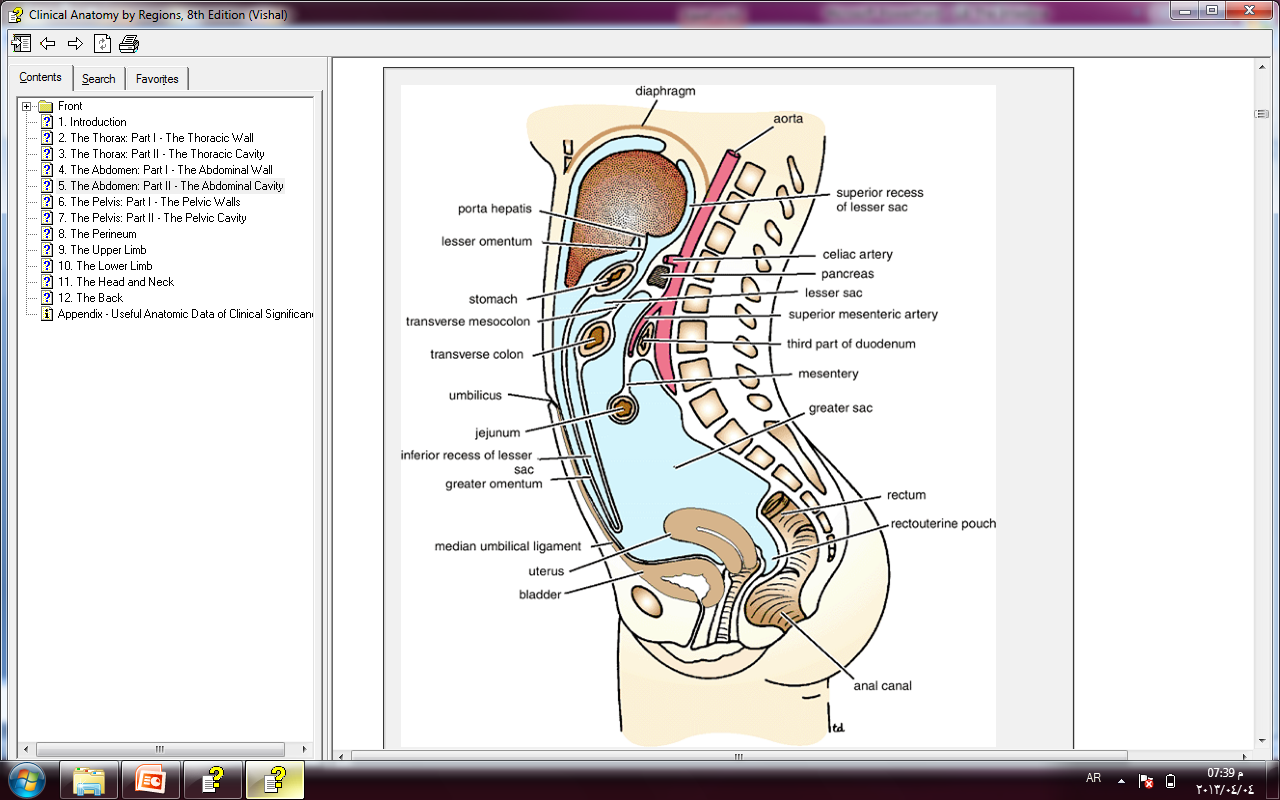 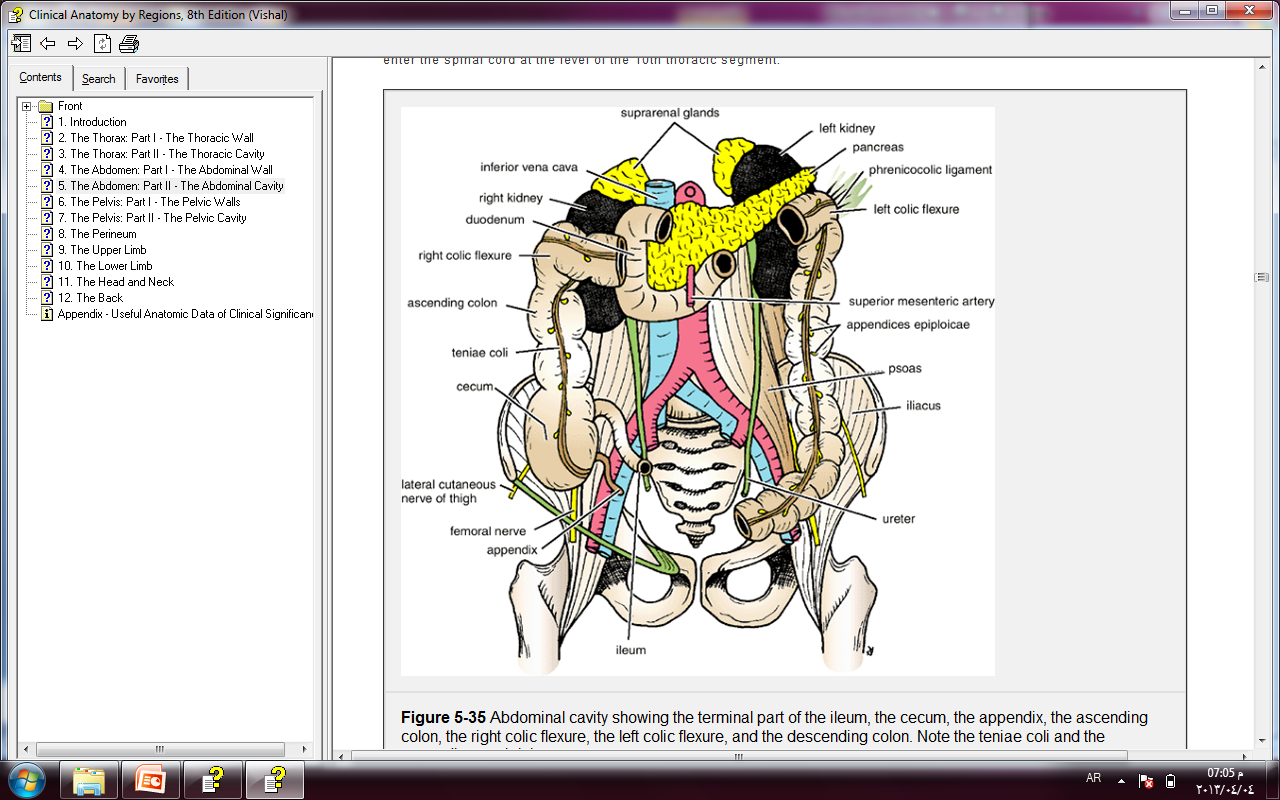 ‹#›
Transverse Colon
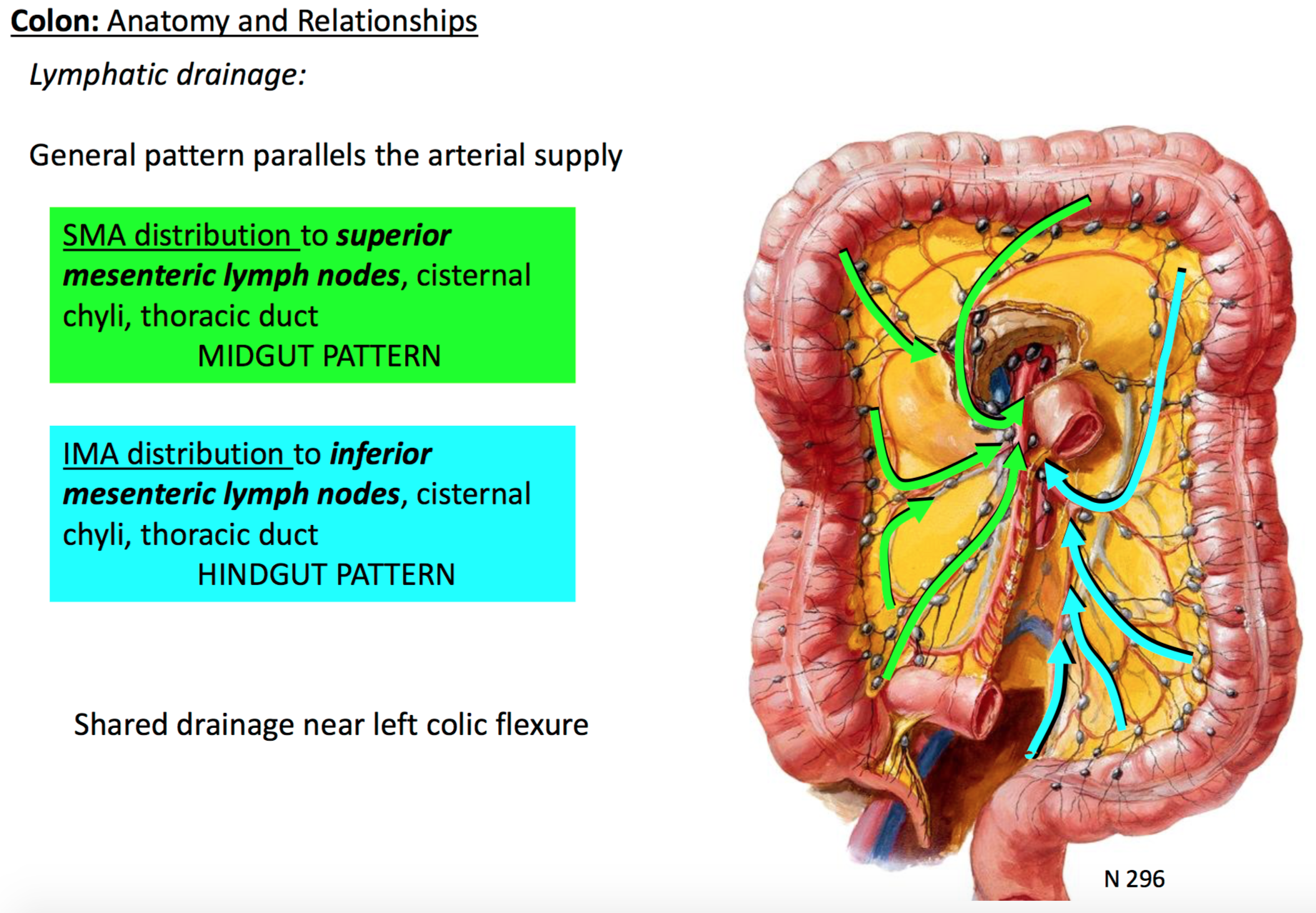 Lymph Drainage

The proximal two thirds drain into the colic nodes and then into the superior mesenteric nodes; 

the distal third drains into the colic nodes and then into the inferior mesenteric nodes.
Dr Aiman Qais AL Maathidy
Wednesday 31 march 2021
‹#›
Descending Colon
The descending colon is about 10 in. (25 cm) long and lies in the left upper and lower quadrants 

 It extends downward from the left colic flexure, to the pelvic brim, where it becomes continuous with the sigmoid colon

The peritoneum covers the front and the sides and binds it to the posterior abdominal wall
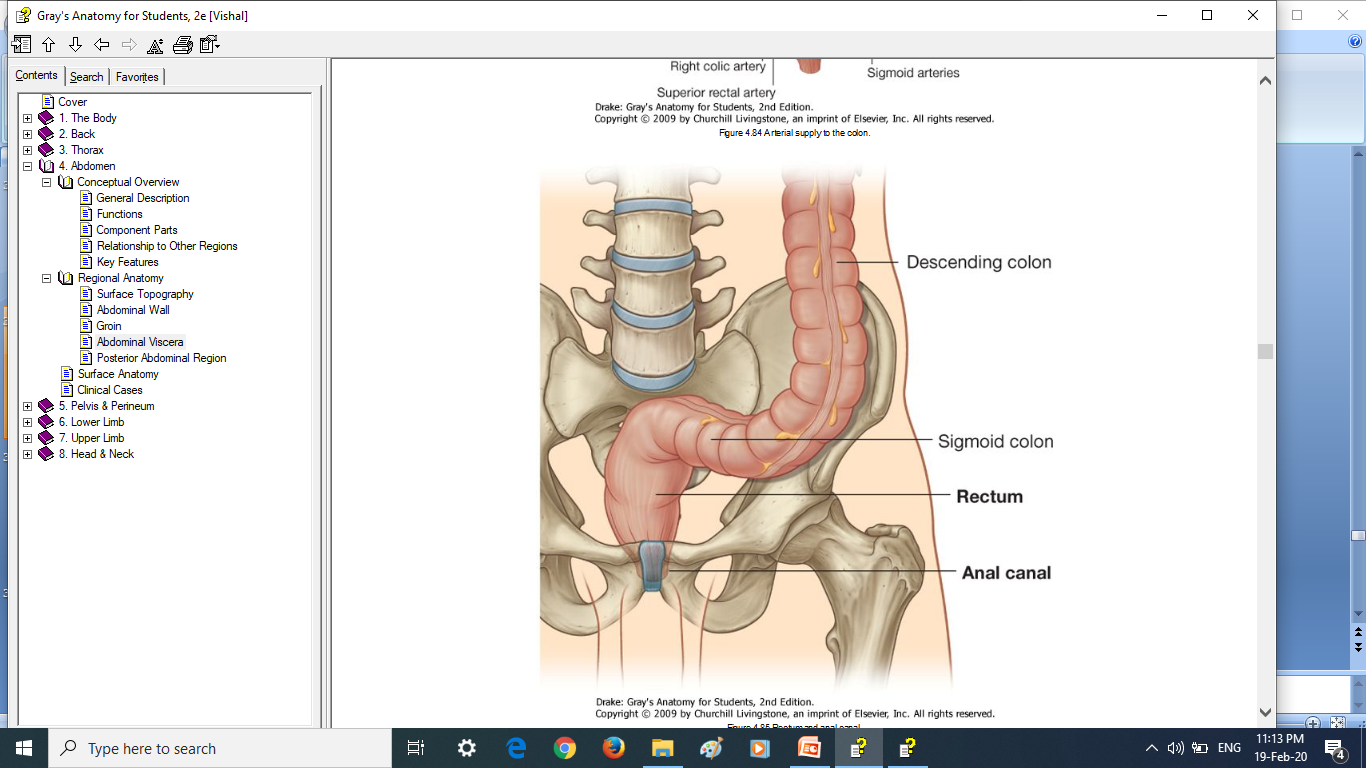 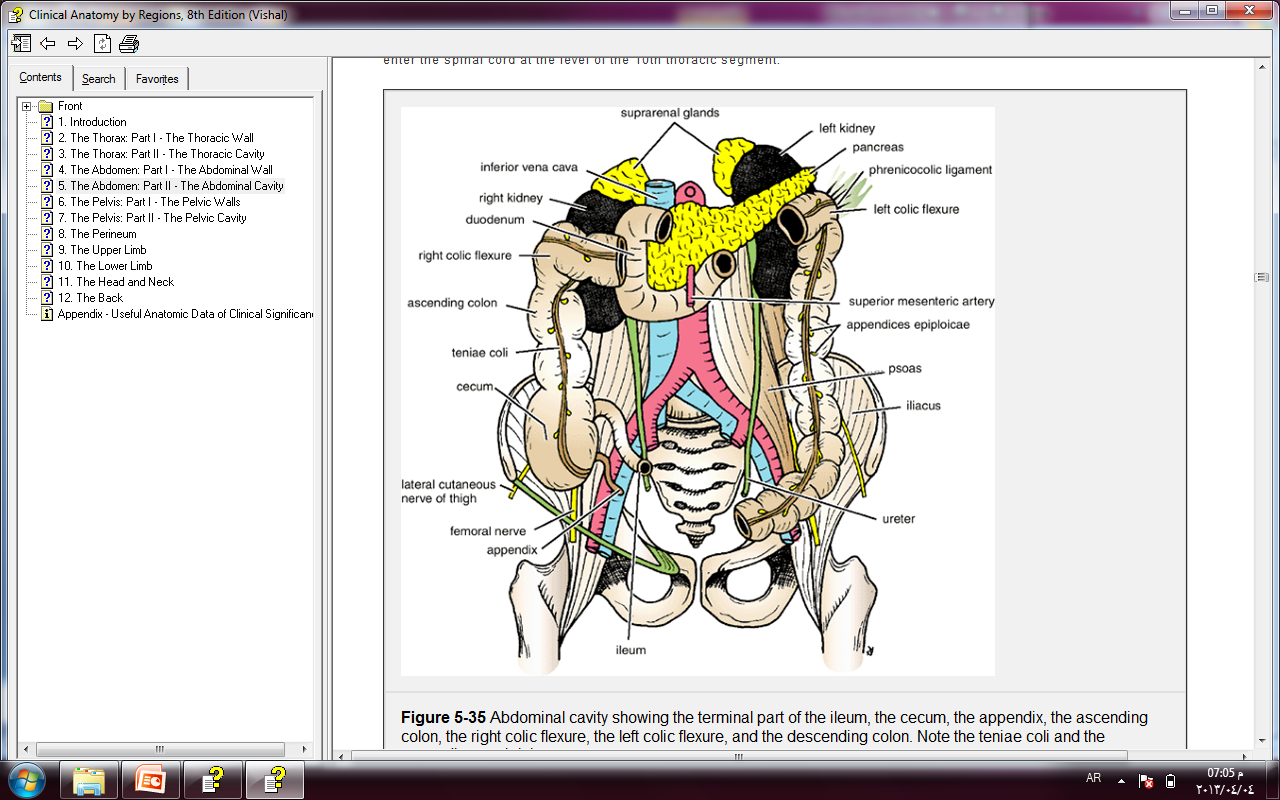 Wednesday 31 march 2021
Dr Aiman Qais AL Maathidy
‹#›
Dr Aiman Qais AL Maathidy
Descending Colon
Relations
Wednesday 31 march 2021
Anteriorly: Coils of small intestine, the greater omentum, and the anterior abdominal wall 
Posteriorly: The lateral border of the left kidney, the origin of the transversus abdominis muscle, the quadratus lumborum, the iliac crest, the iliacus, and the left psoas. The iliohypogastric and the ilioinguinal nerves, the lateral cutaneous nerve of the thigh, and the femoral nerve also lie posteriorly.
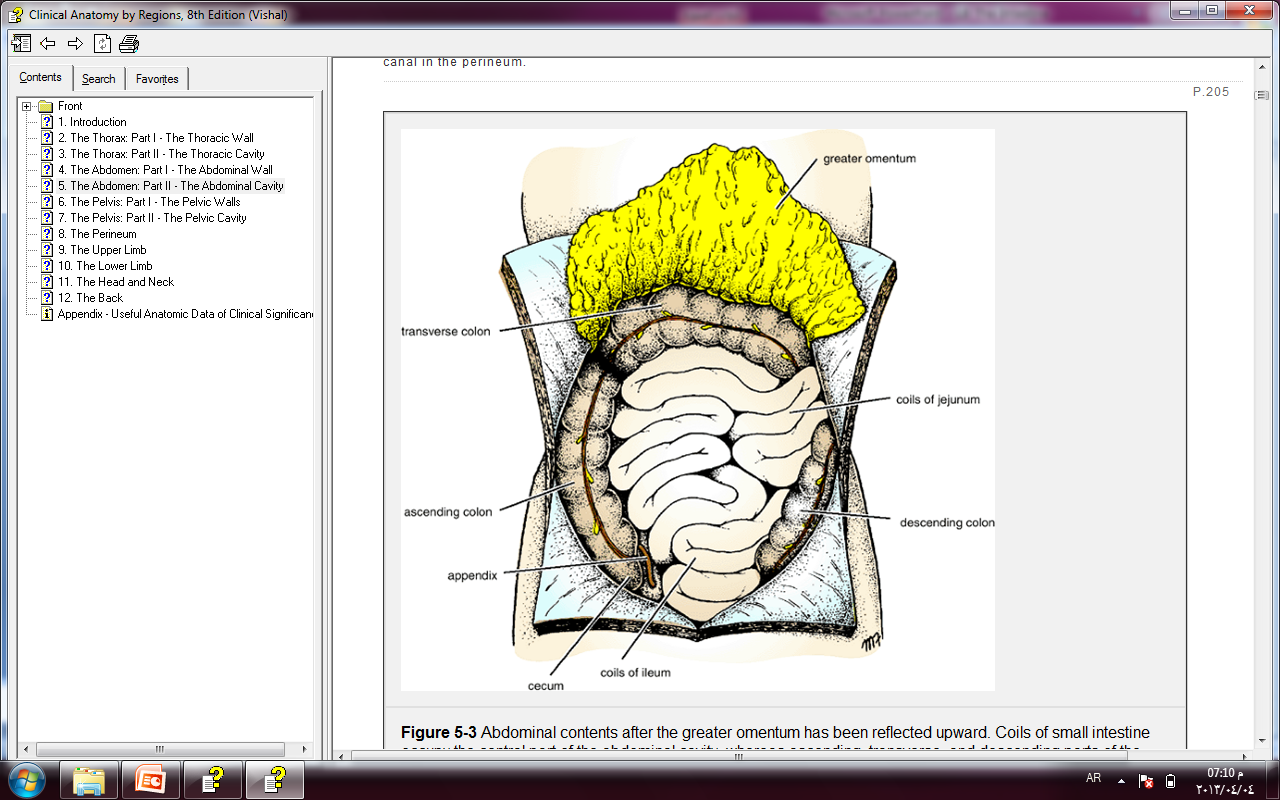 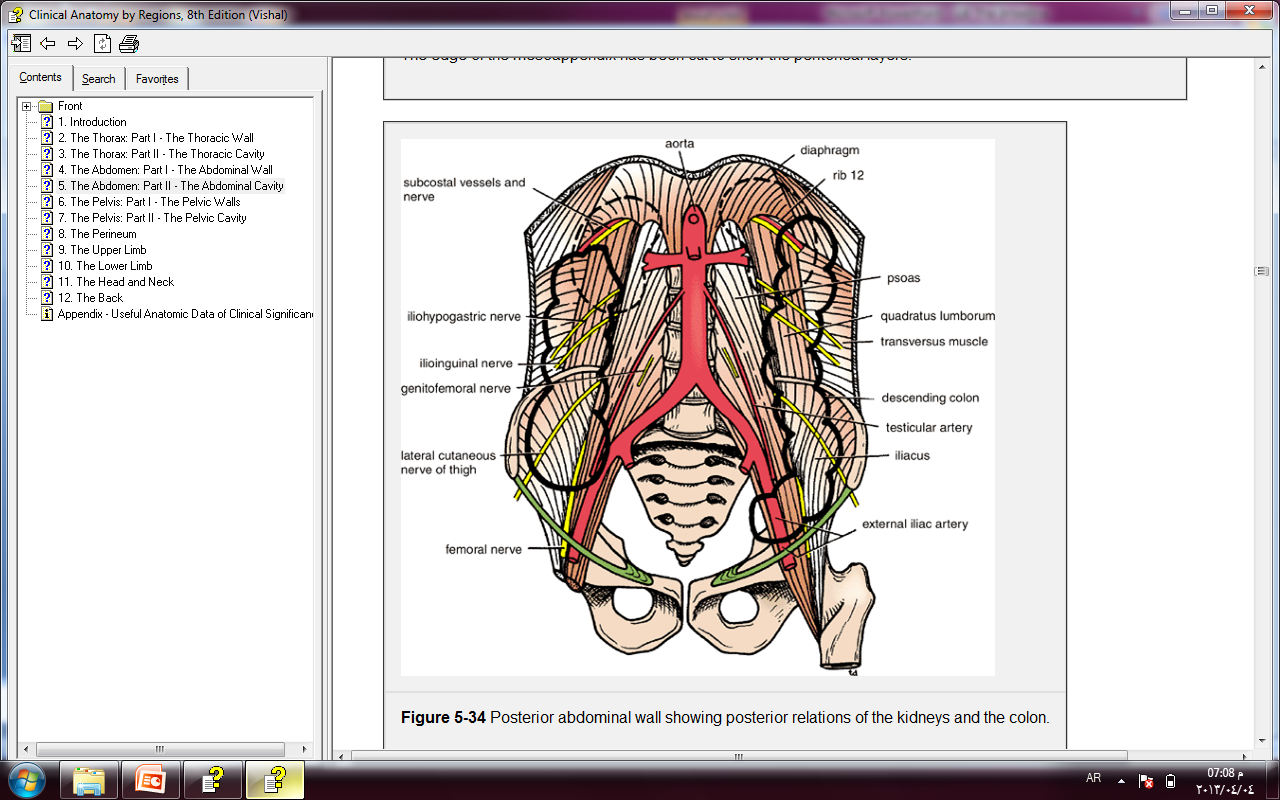 ‹#›
Descending Colon
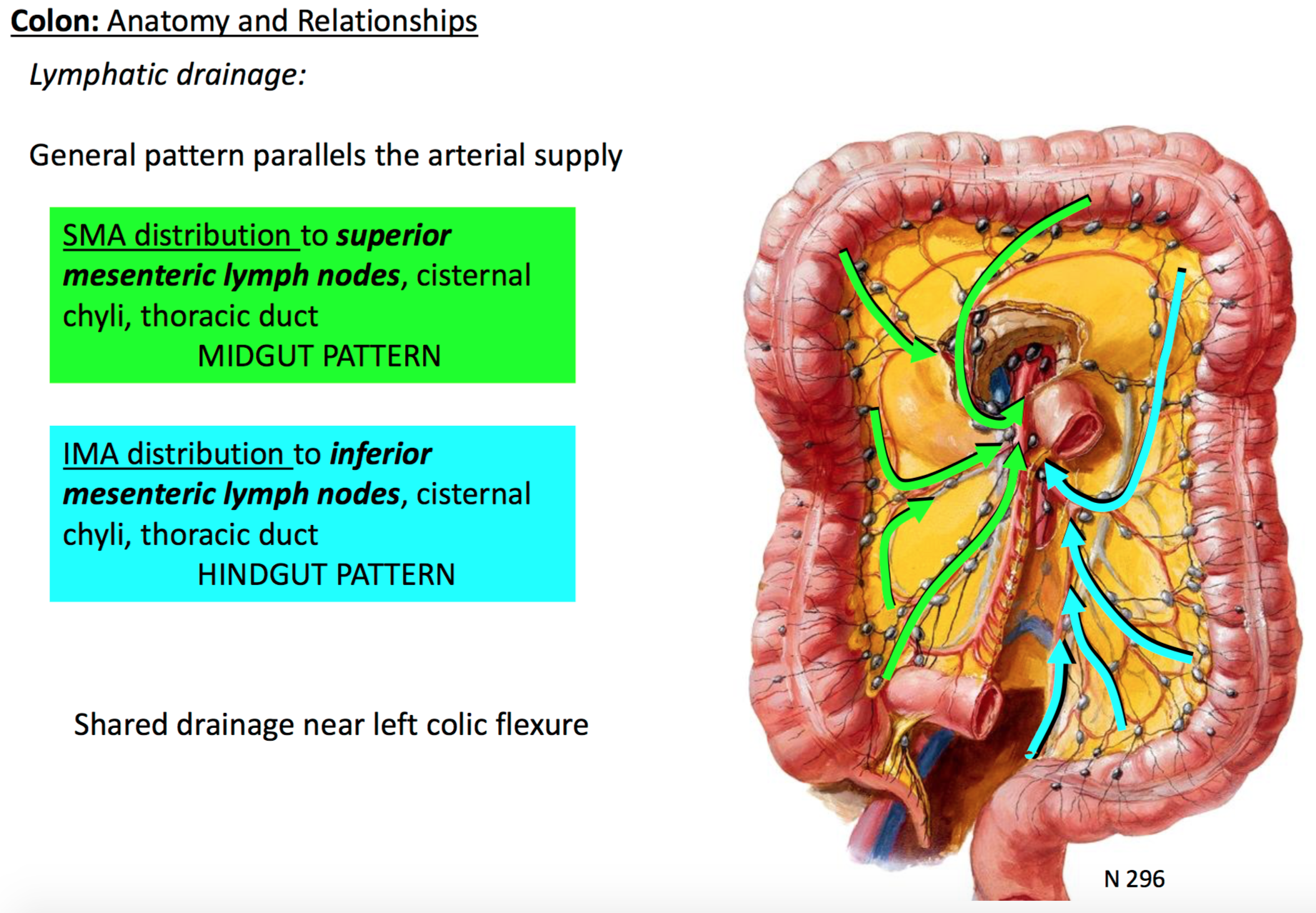 Lymph Drainage

Lymph drains into the colic lymph nodes and the inferior mesenteric nodes around the origin of the inferior mesenteric artery.
Dr Aiman Qais AL Maathidy
Wednesday 31 march 2021
‹#›
Sigmoid Colon
The sigmoid colon, is 10 to 15 in. (25 to 38 cm) characterized by its S-shaped loop of variable length, links the descending colon and the rectum.

The sigmoid colon extends from the iliac fossa to the third sacral (S3) vertebra, where it joins the rectum.
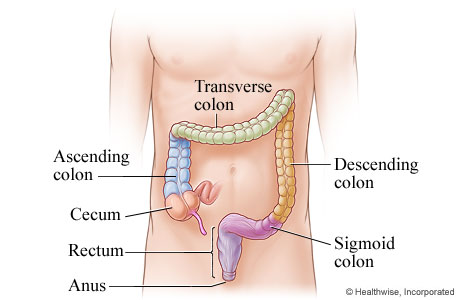 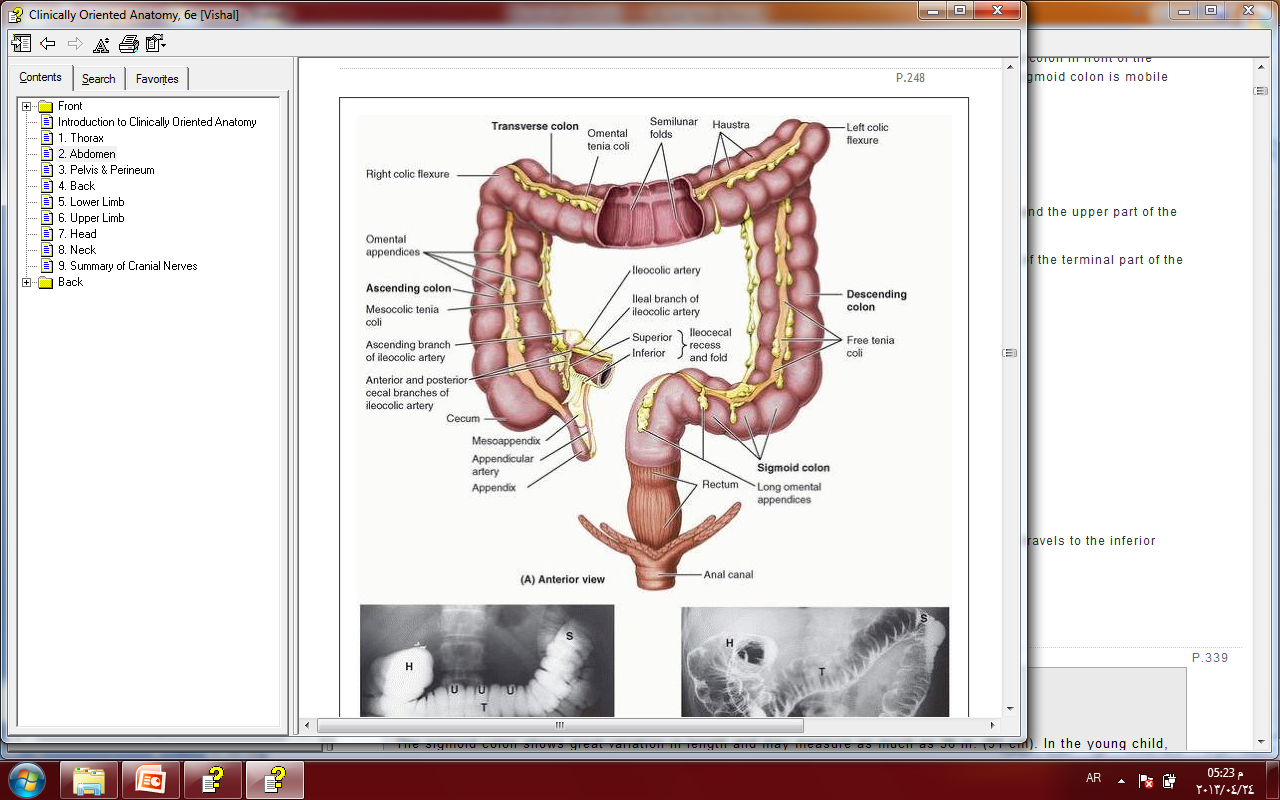 The termination of the teniae coli, approximately 15 cm from the anus, indicates the rectosigmoid junction
Wednesday 31 march 2021
Dr Aiman Qais AL Maathidy
‹#›
Dr Aiman Qais AL Maathidy
Sigmoid Colon
Relations
Wednesday 31 march 2021
Posteriorly: The rectum and the sacrum. 
The sigmoid colon is also related to the lower coils of the terminal part of the ileum
Anteriorly: In the male, the urinary bladder; in the female, the posterior surface of the uterus and the upper part of the vagina
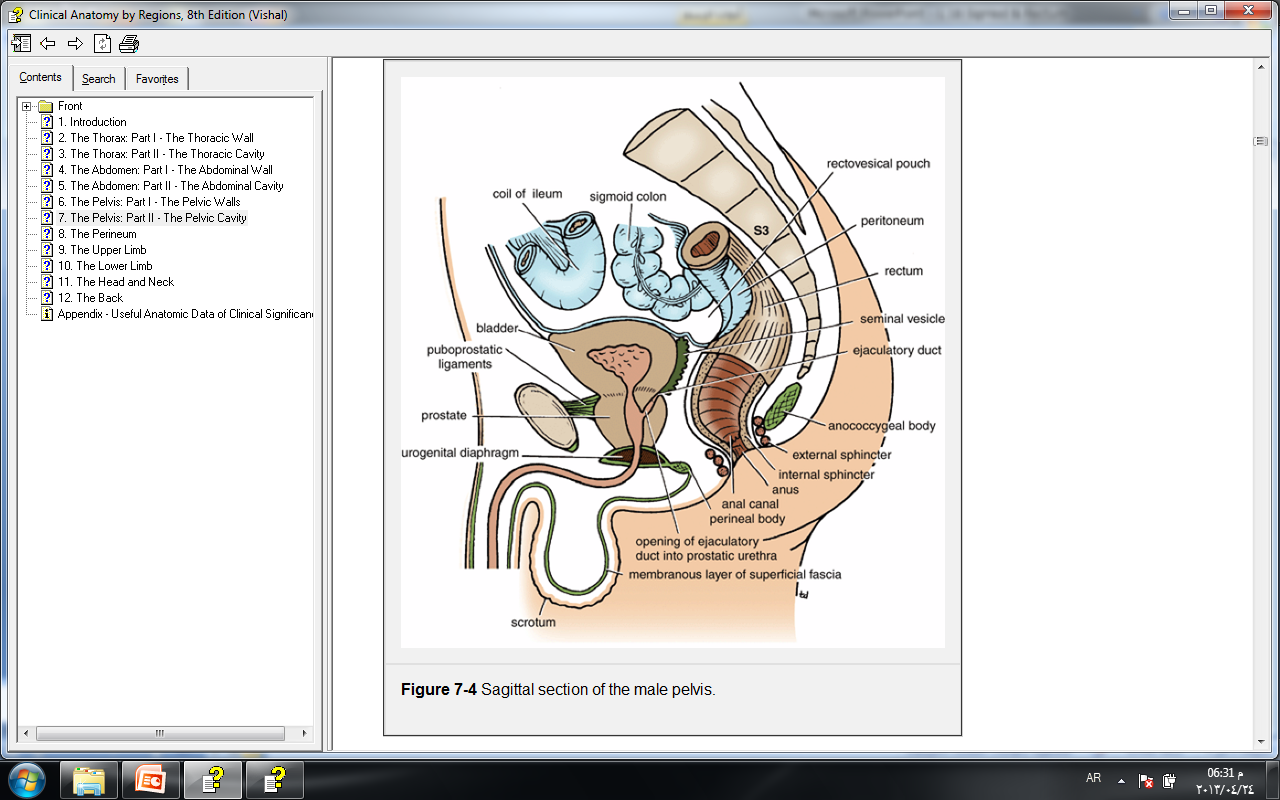 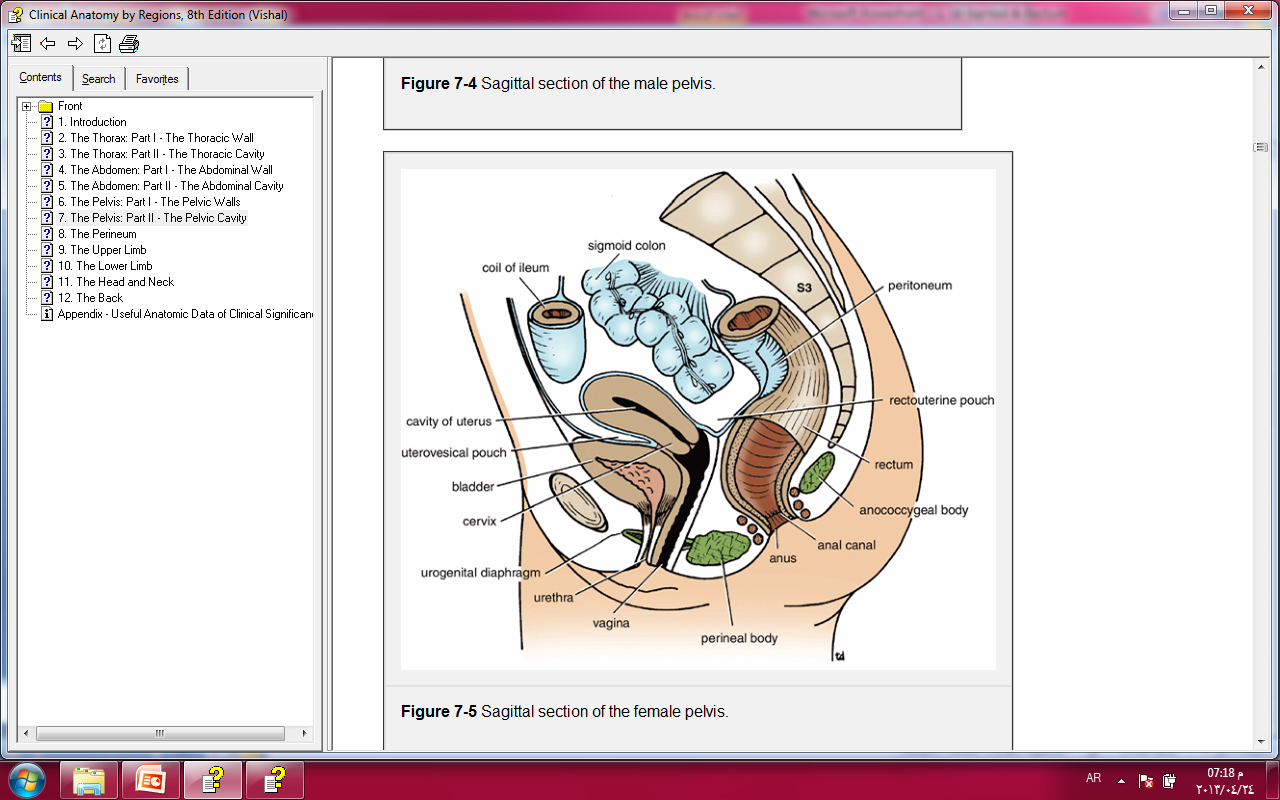 ‹#›
Sigmoid Colon
Dr Aiman Qais AL Maathidy
Wednesday 31 march 2021
‹#›
The sigmoid colon usually has a long mesentery—the sigmoid mesocolon and therefore has considerable freedom of movement, especially its middle part.  
The root of the sigmoid mesocolon has an inverted V-shaped attachment
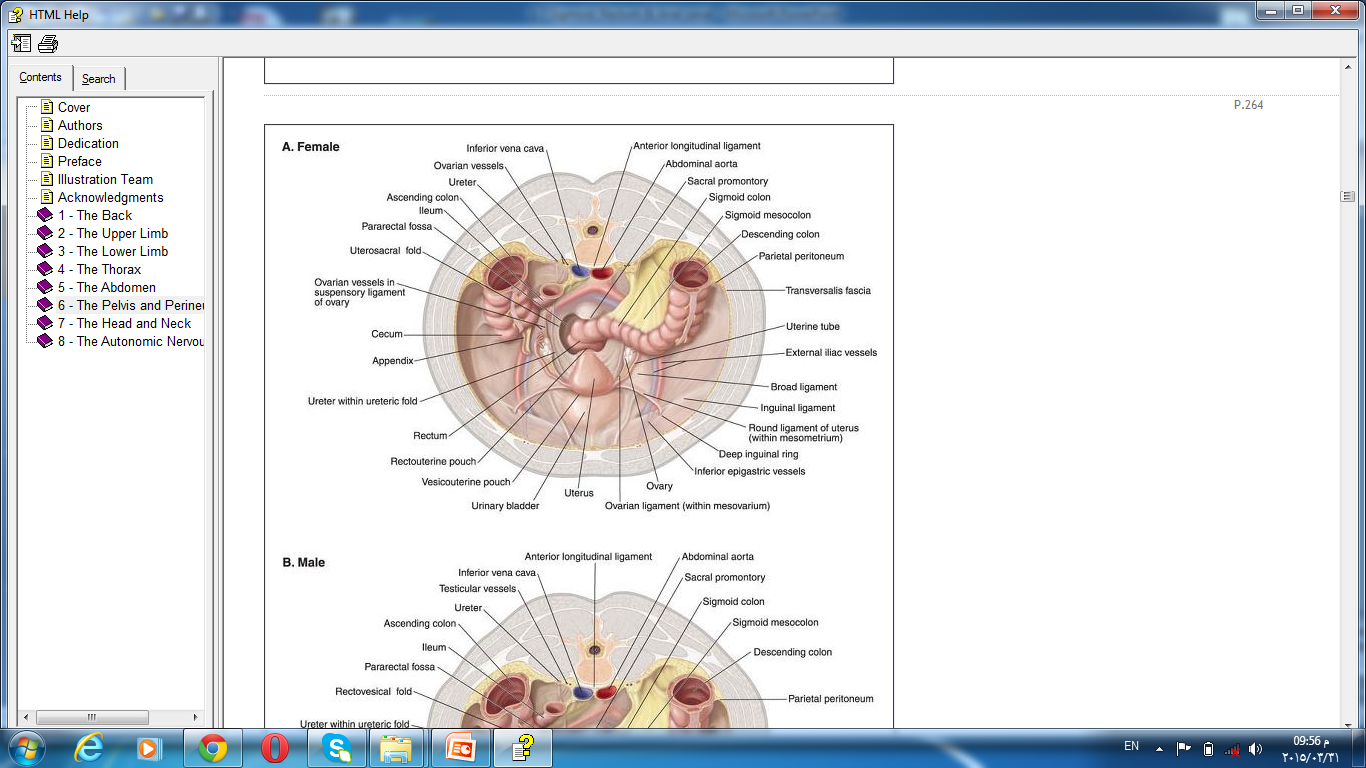 Ileal Diverticulum
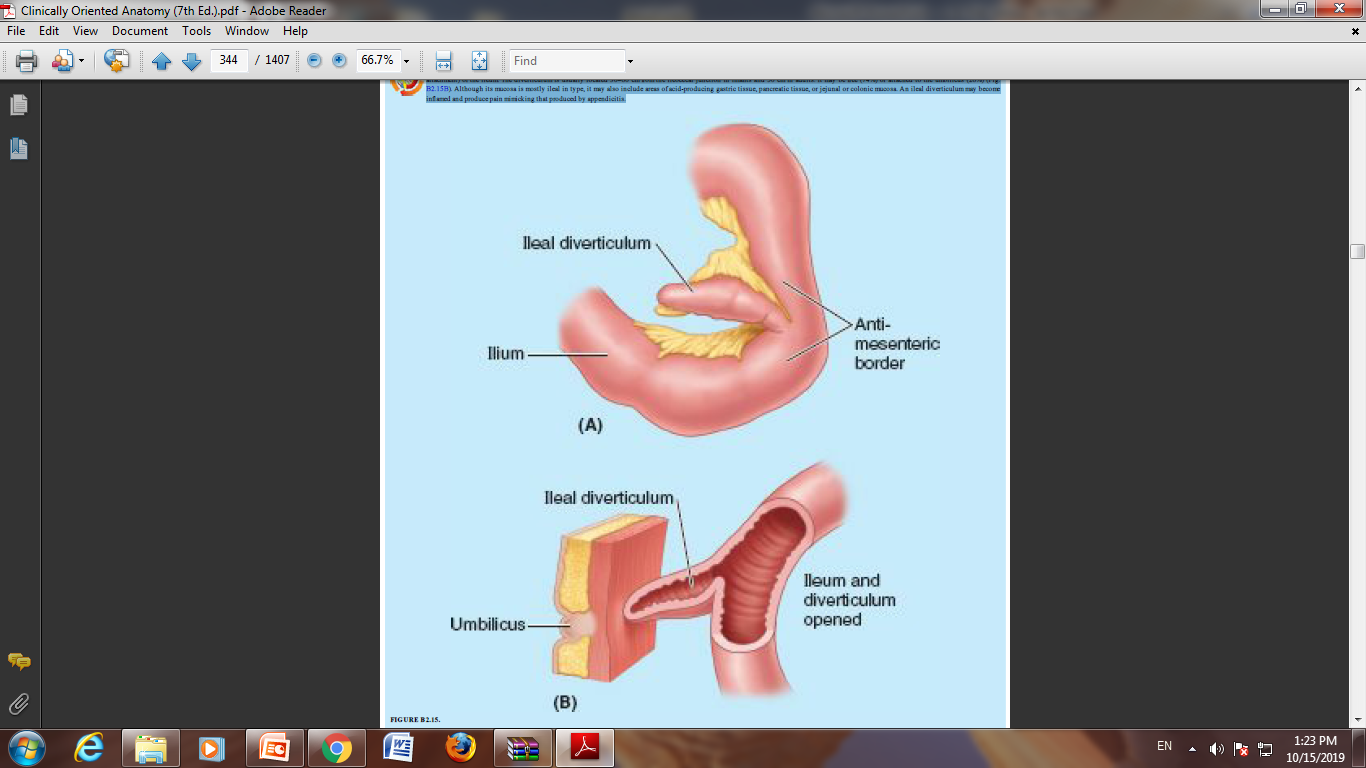 (or Meckel diverticulum) is a congenital anomaly that occurs in 1–2% of the population. usually appears as a finger-like pouch 
It is always at the site of the antimesenteric border of the ileum. 

The diverticulum is usually located 30–60 cm from the ileocecal junction in infants and 50 cm in adults. 

An ileal diverticulum may become
inflamed and produce pain mimicking that produced by appendicitis.
Wednesday 31 march 2021
Dr Aiman Qais AL Maathidy
‹#›
Examination of large intestine
Dr Aiman Qais AL Maathidy
Wednesday 31 march 2021
The interior of the colon can be observed and photographed in a procedure called colonoscopy or coloscopy, using a long, flexible fiberoptic endoscope (colonoscope) inserted into the colon through the anus and rectum.  Small instruments can be passed through the colonoscope and used to facilitate minor operative procedures, such as biopsies or removal of polyps.
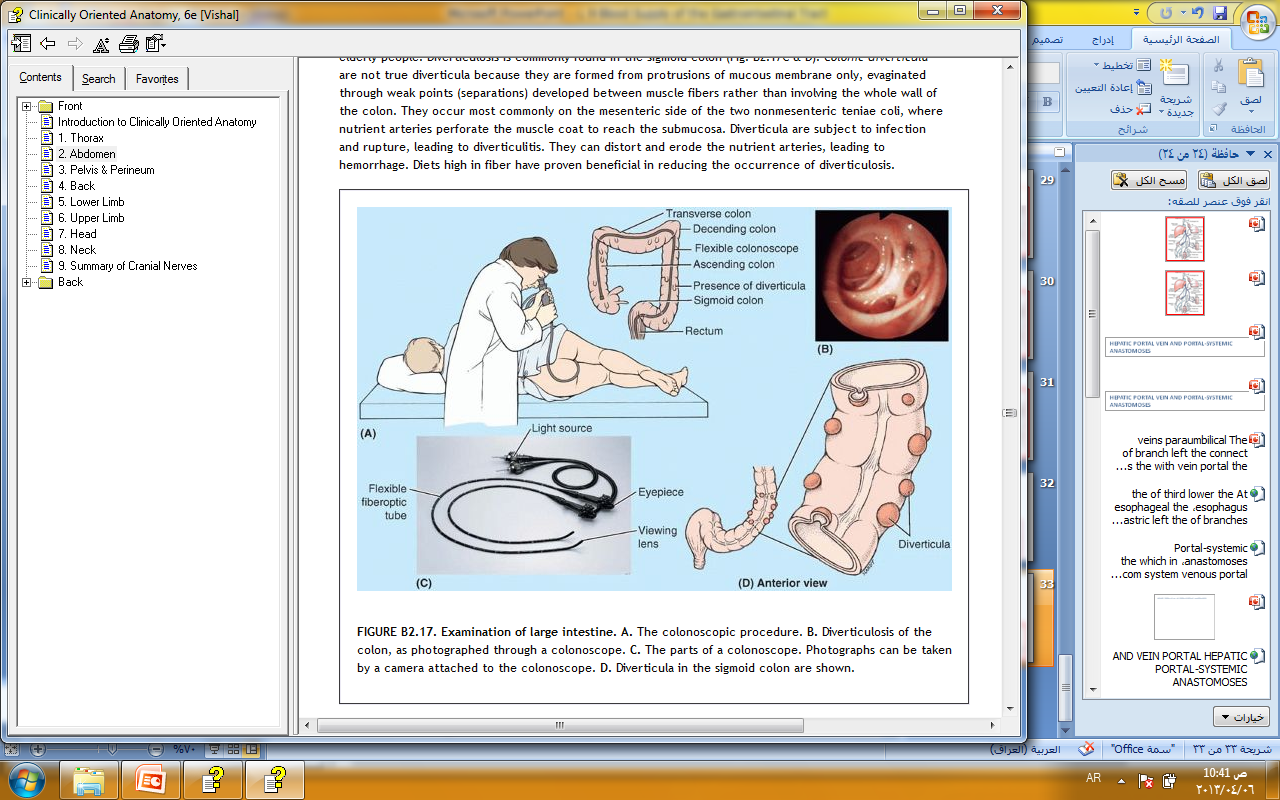 ‹#›